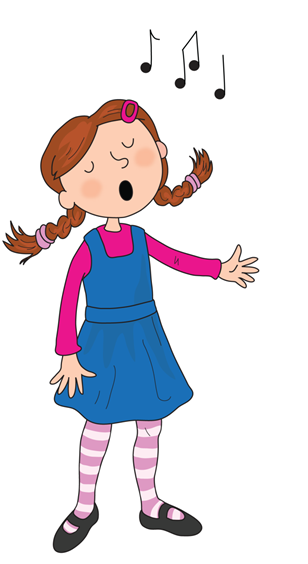 Song of Sounds
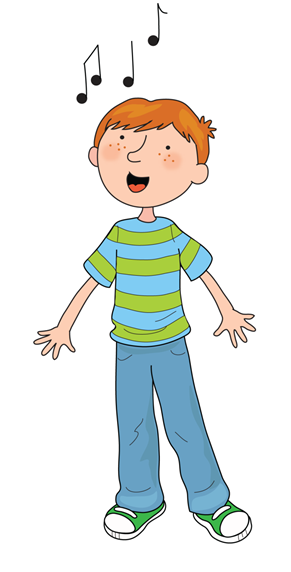 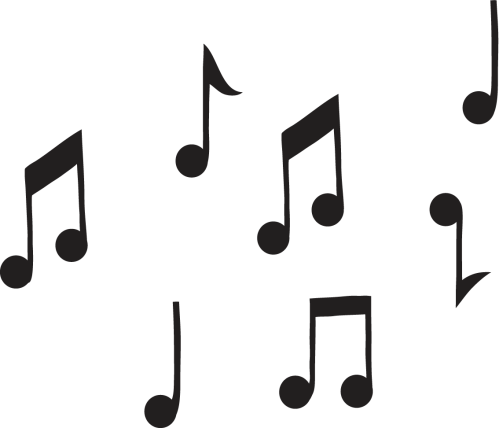 We can sing a song of sounds, 
skip to my lou my darling
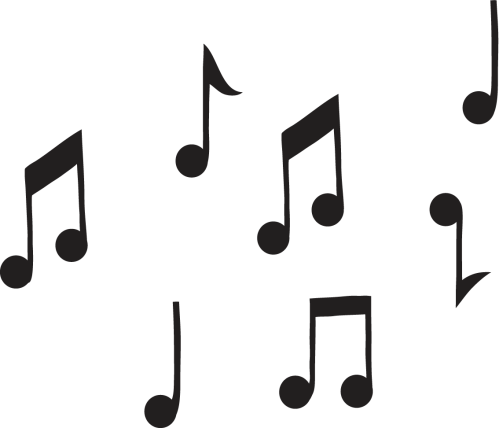 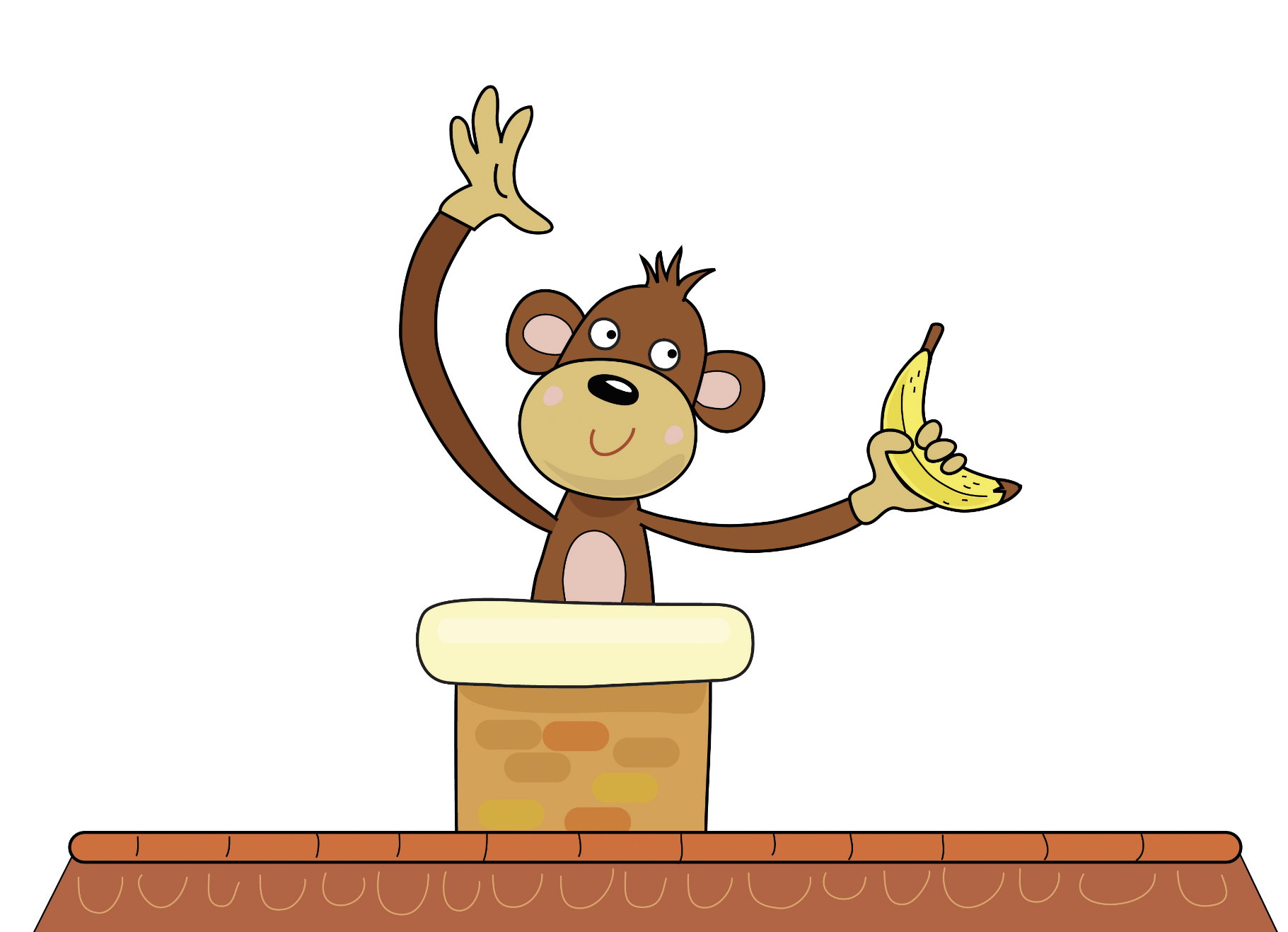 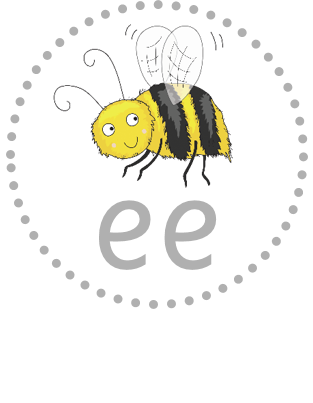 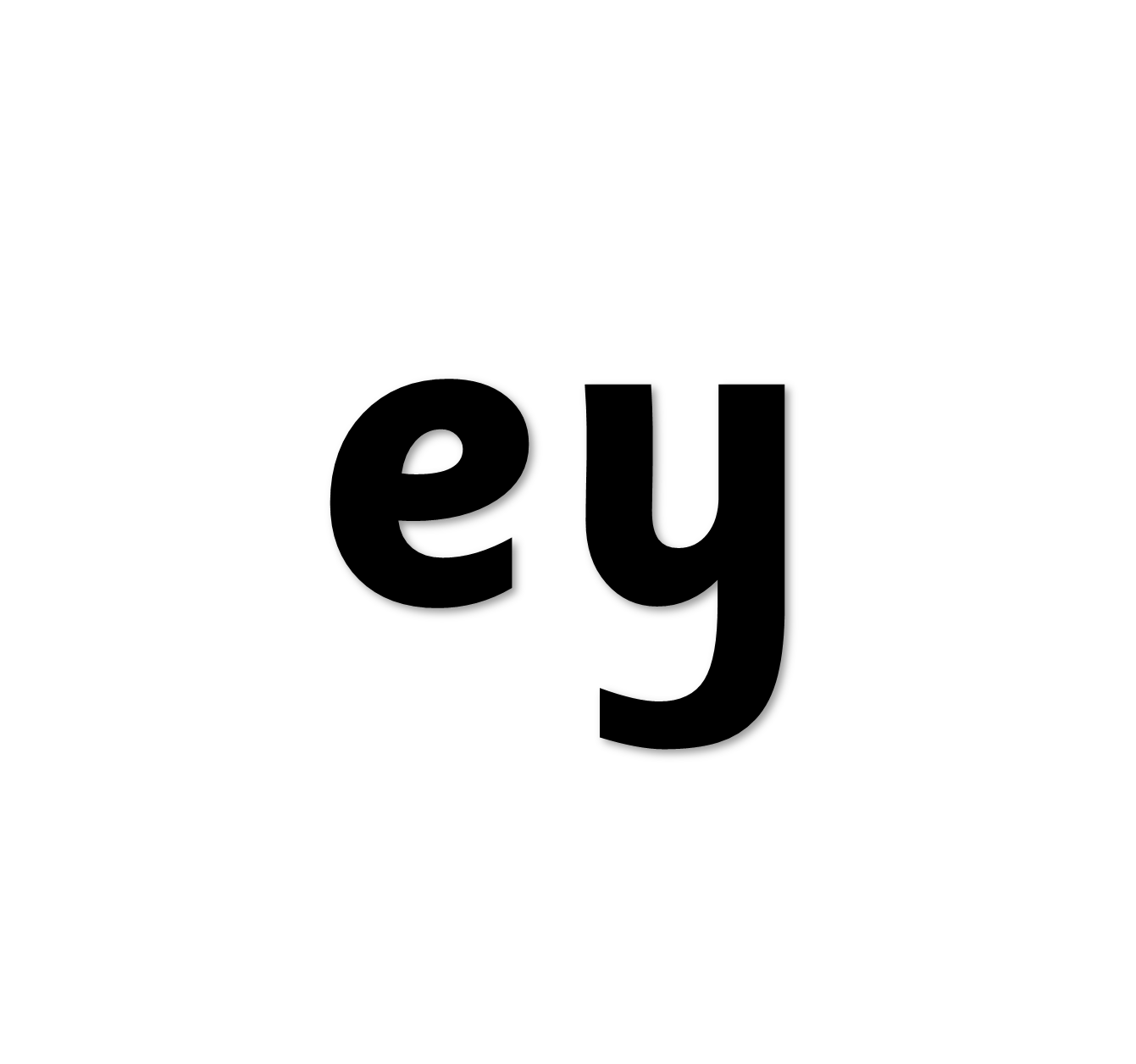 Monkey up the chimney ey ey ey
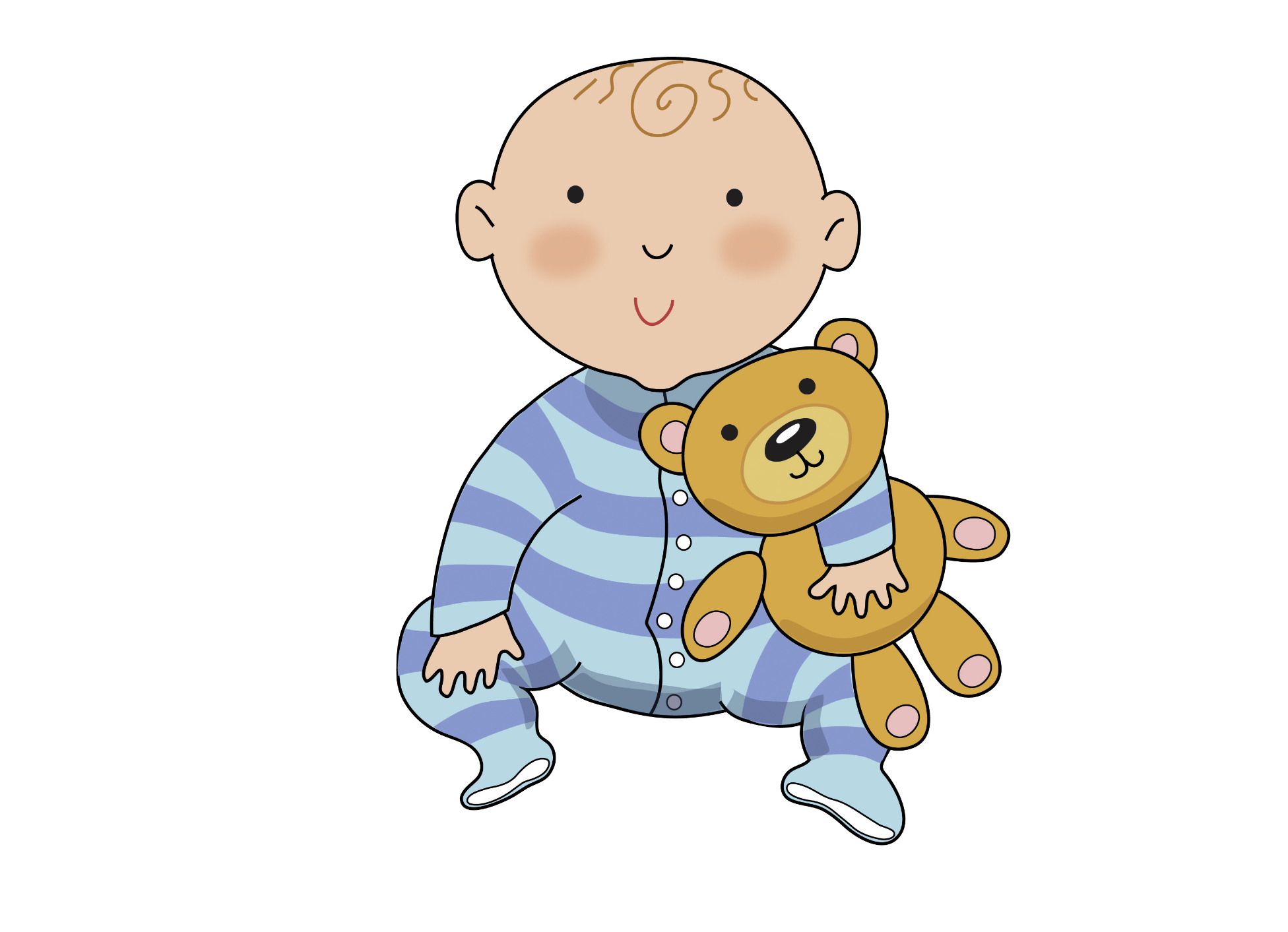 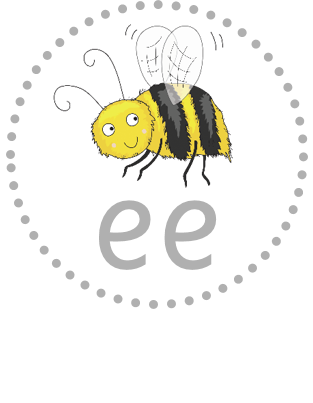 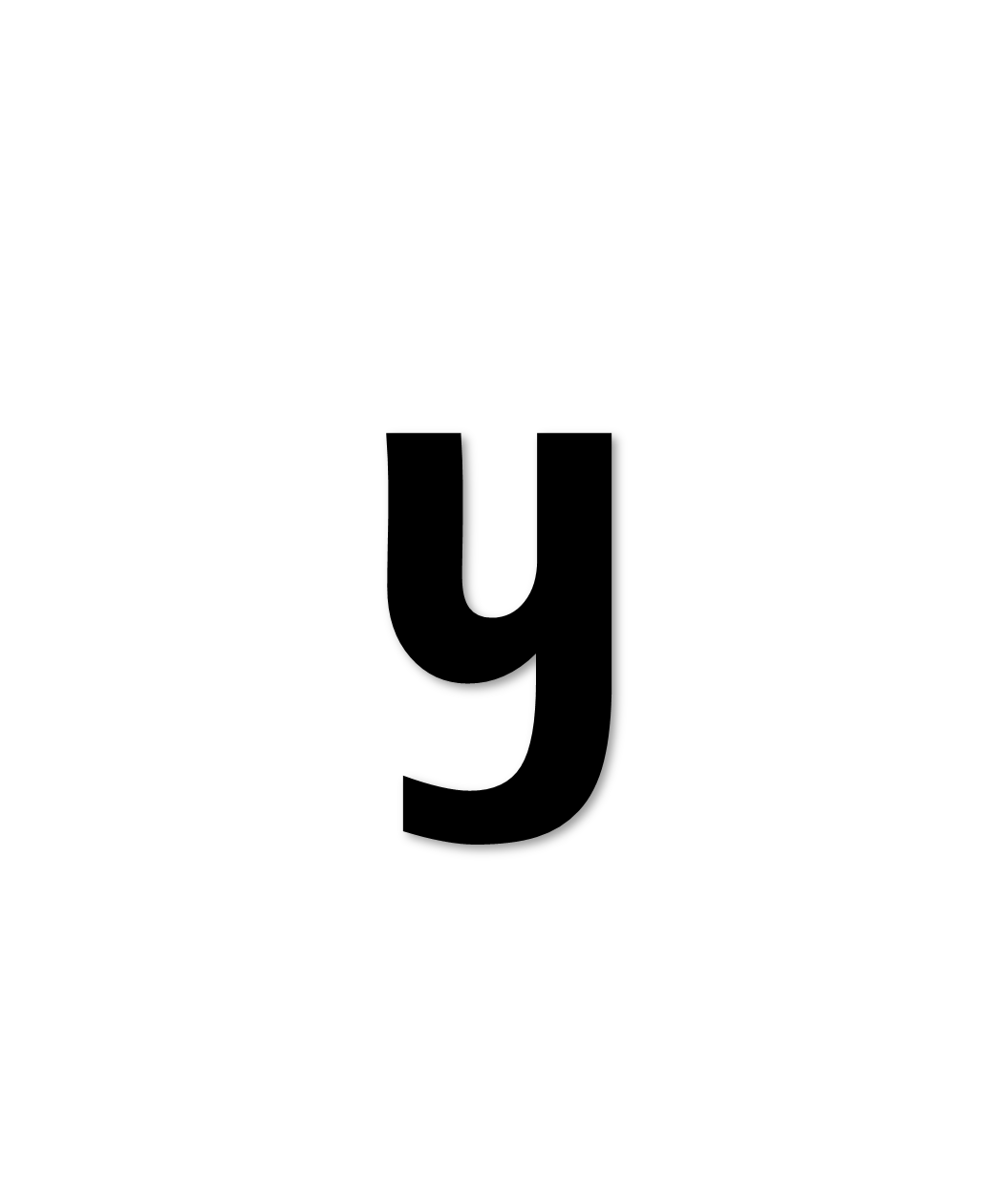 Baby with a teddy y y y
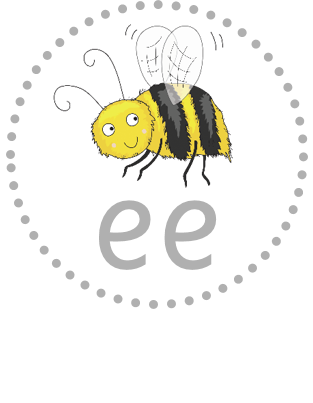 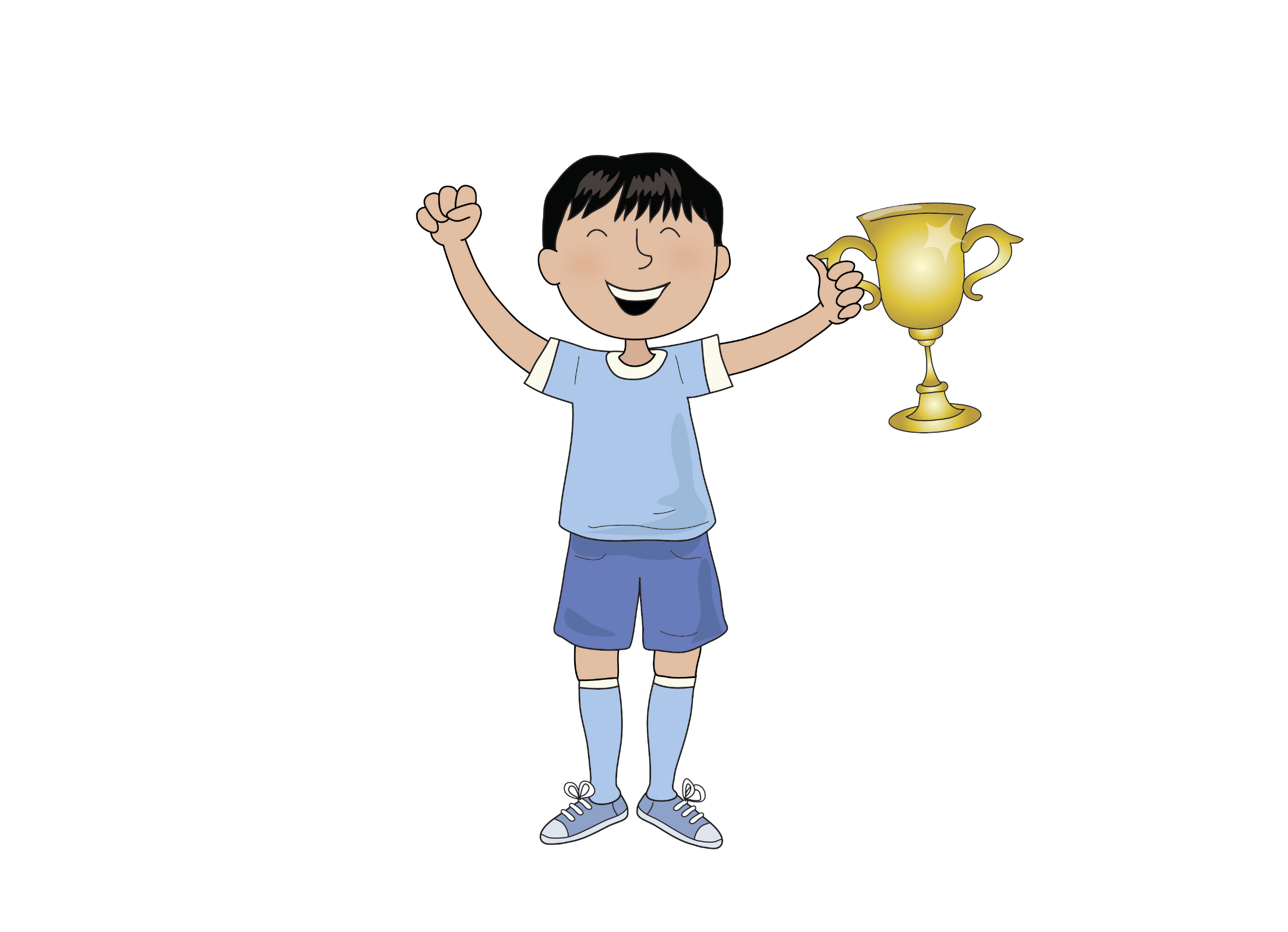 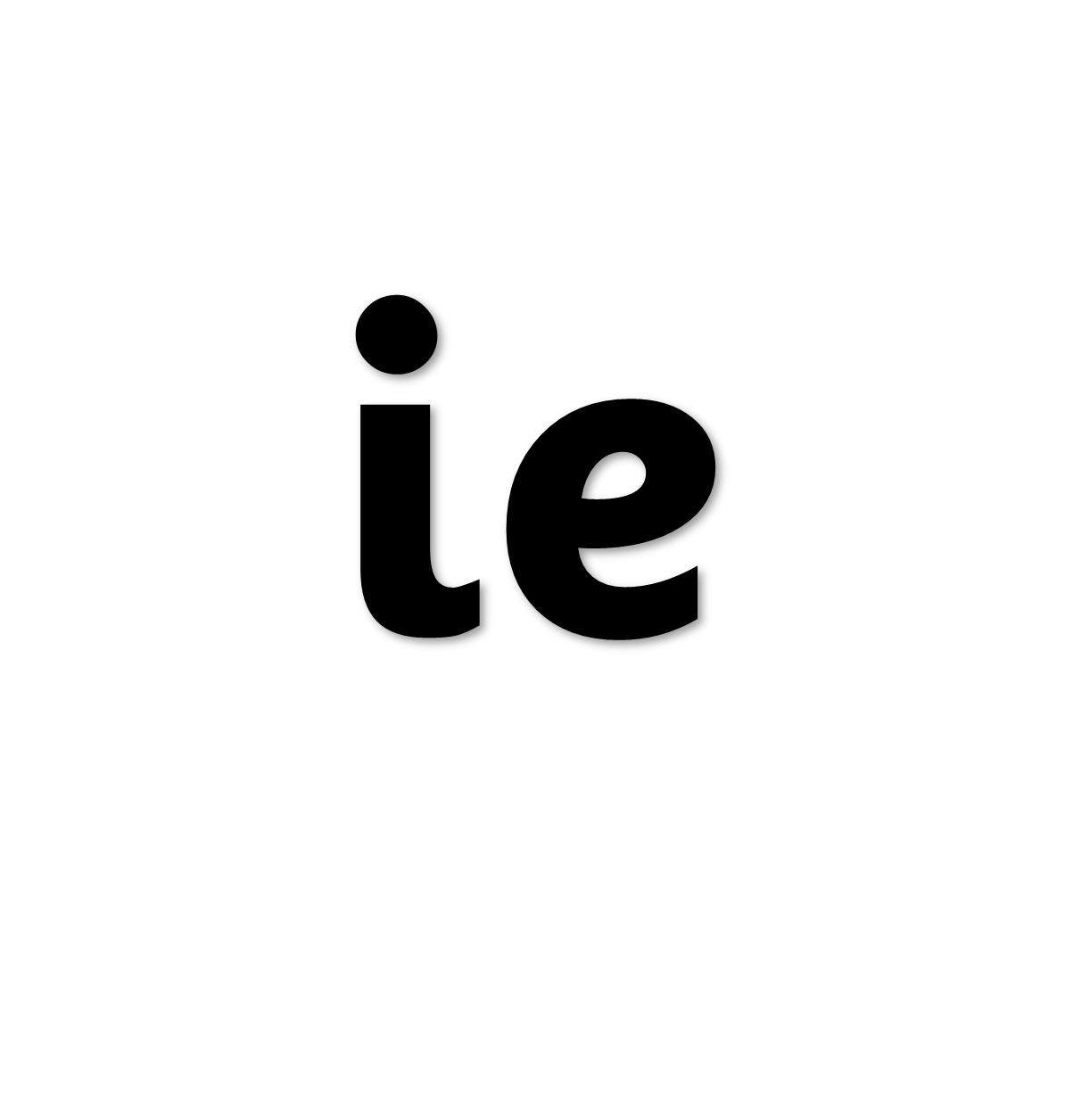 Believe and you’ll achieve ie ie ie
Skip to my lou my darling
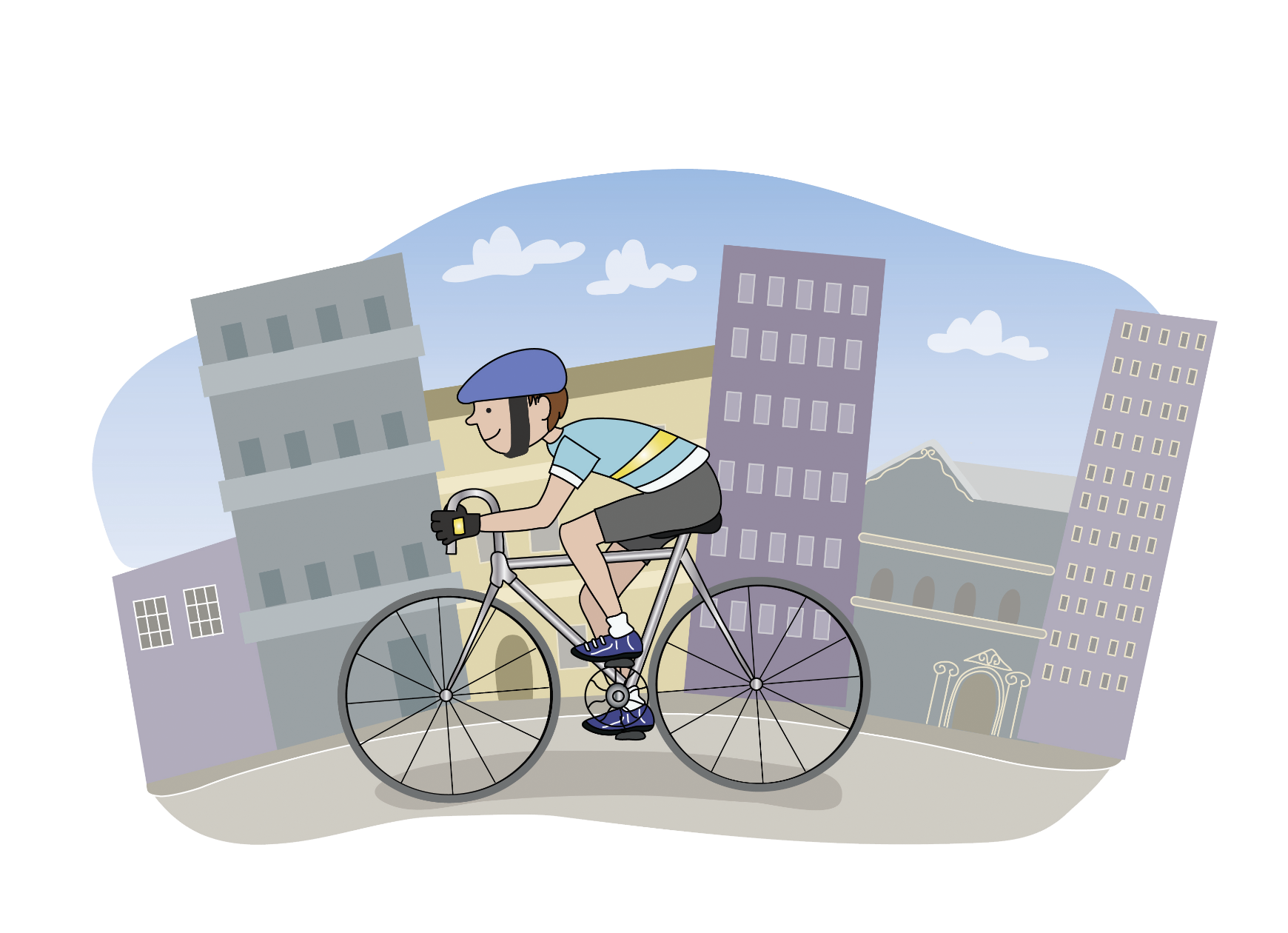 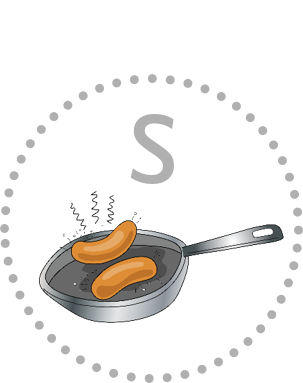 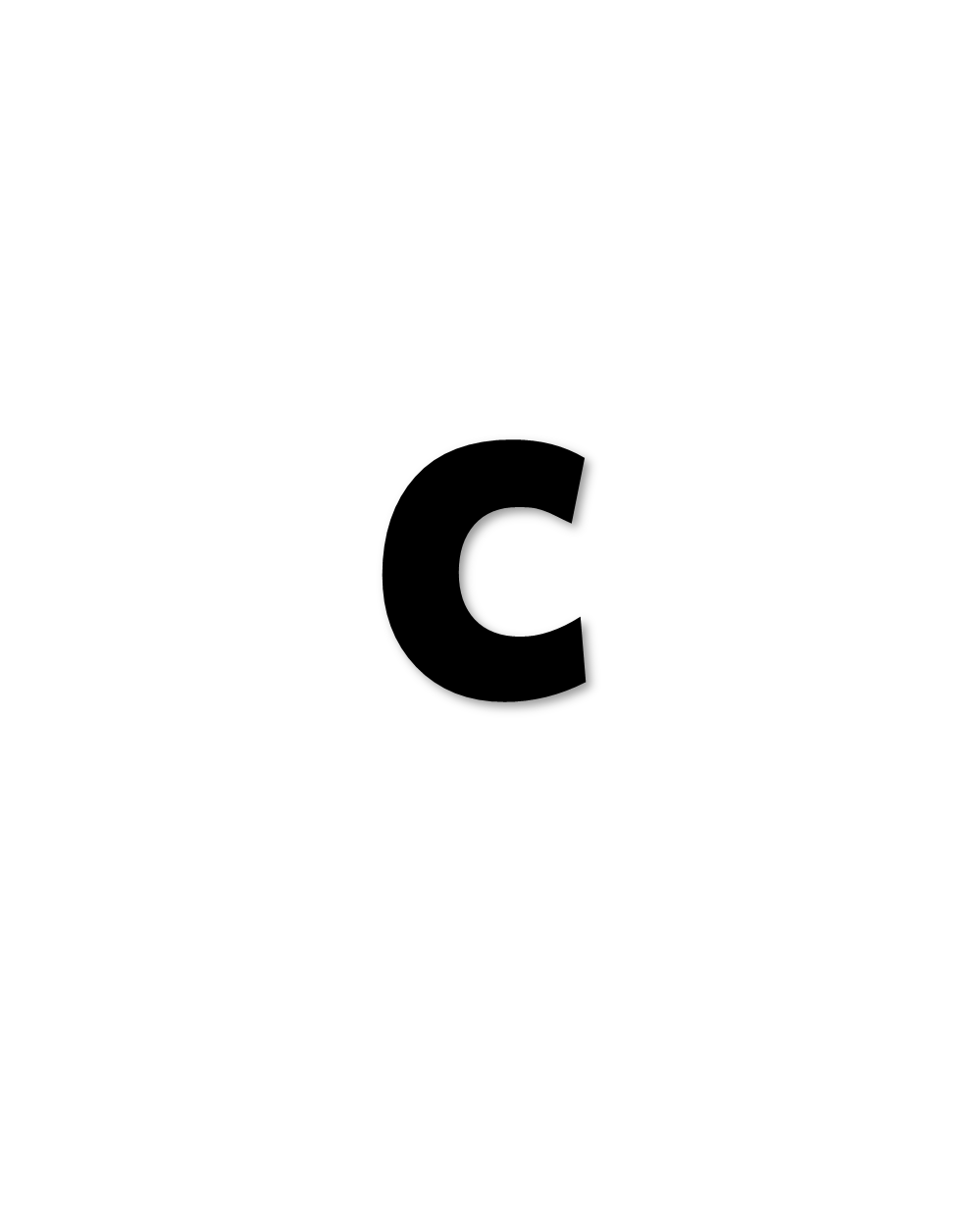 Cycle through the city c c c
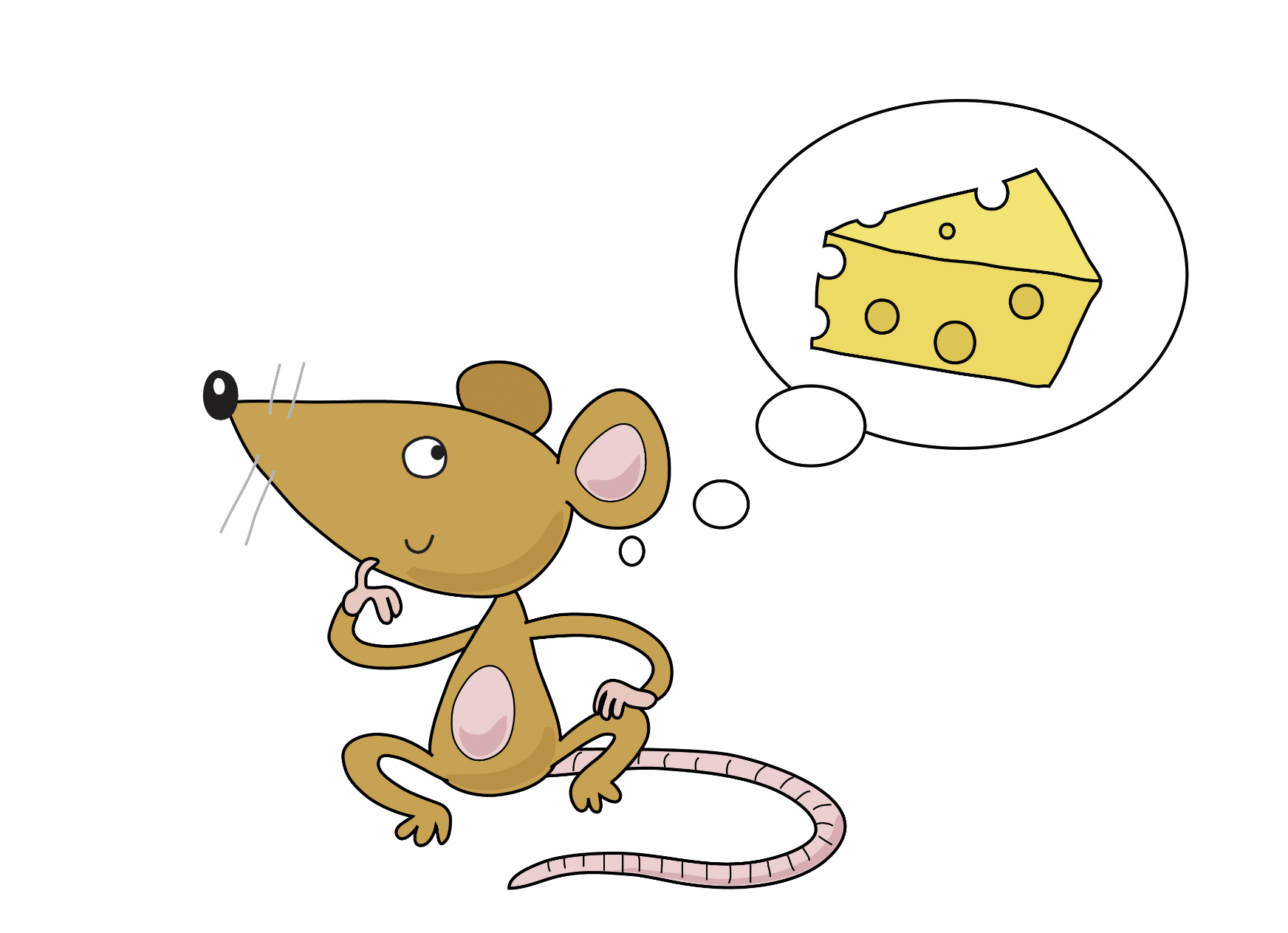 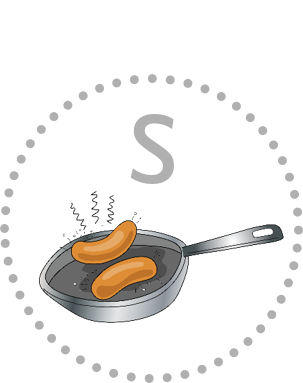 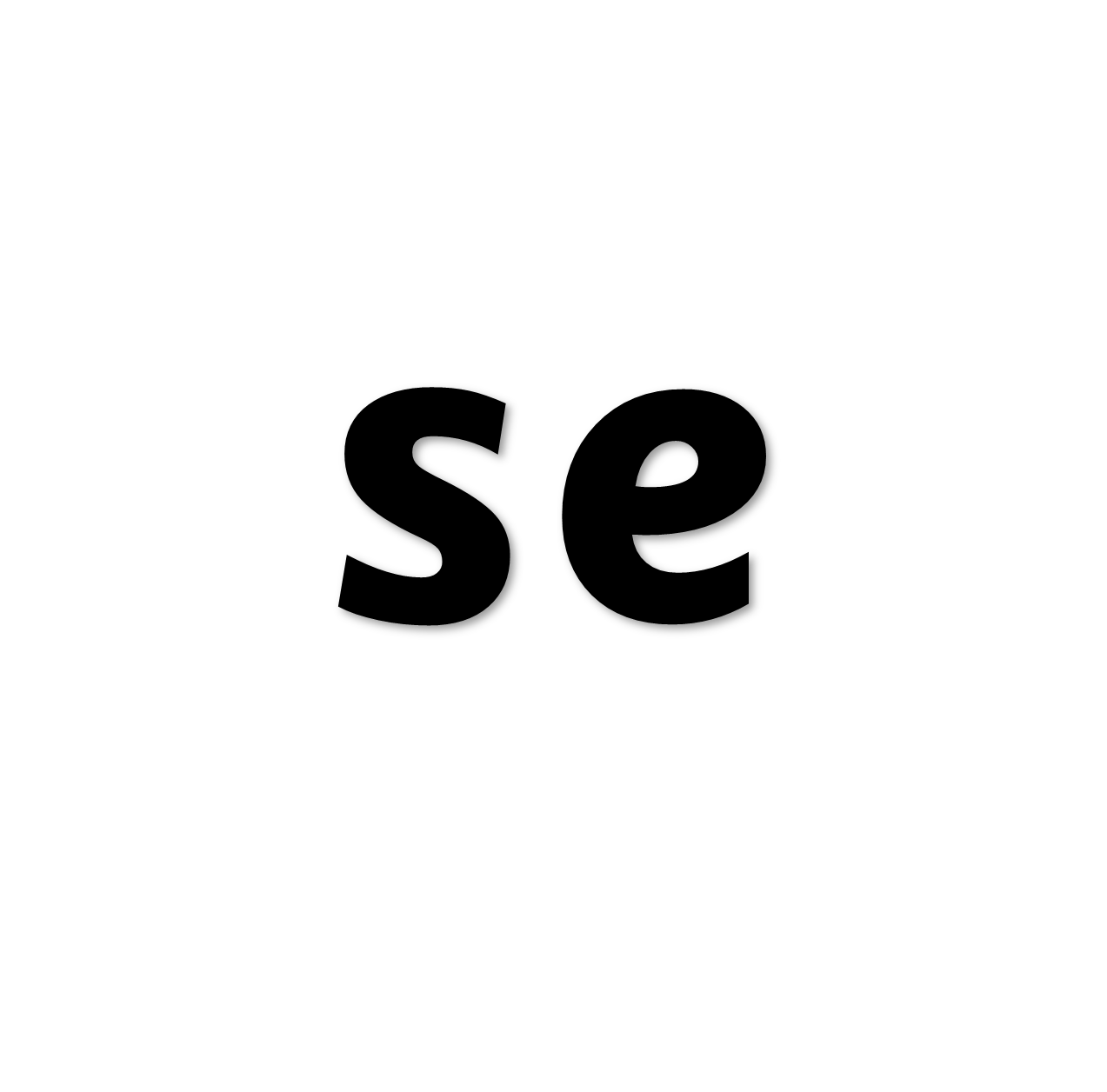 Some cheese please se se se
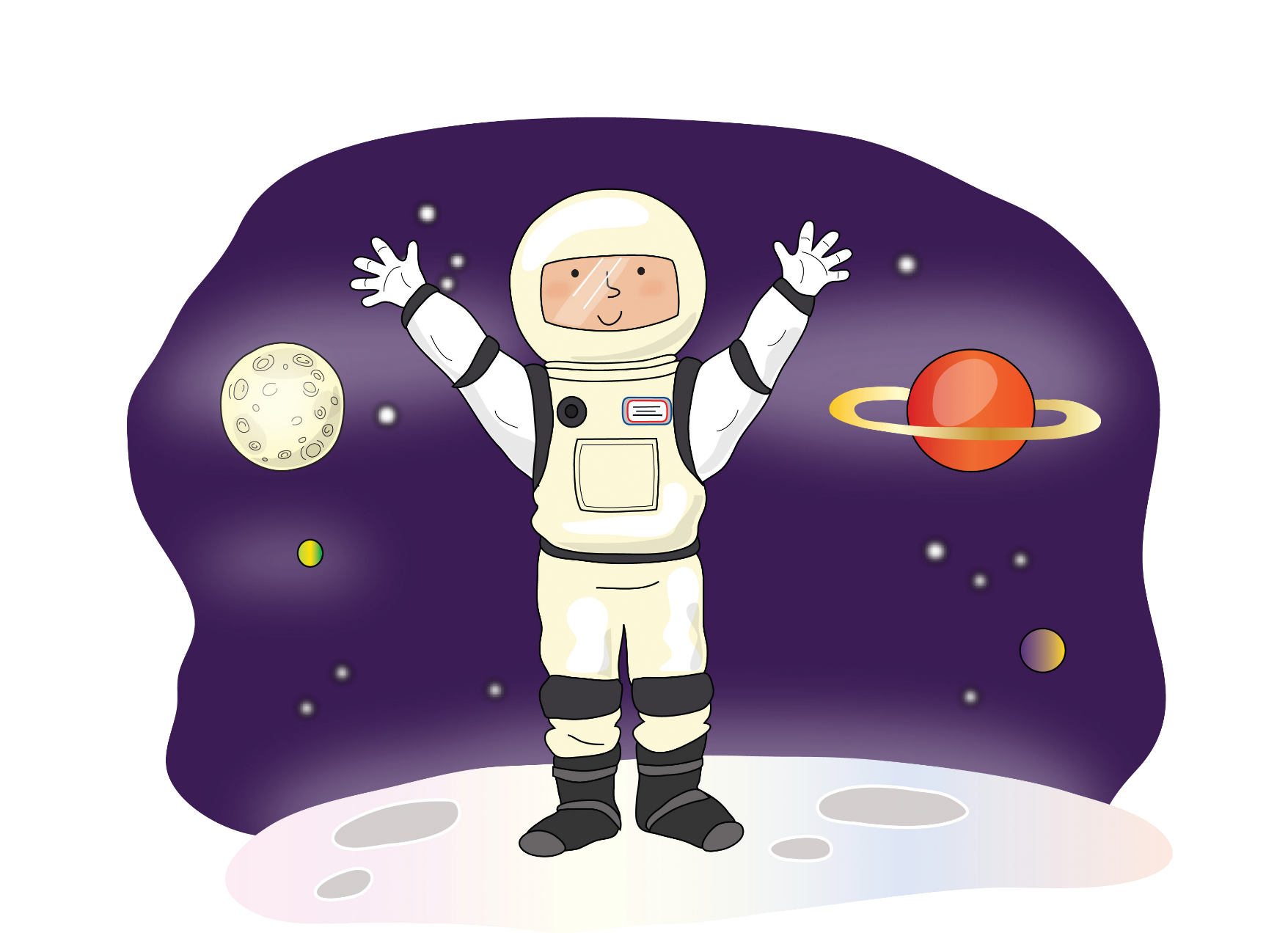 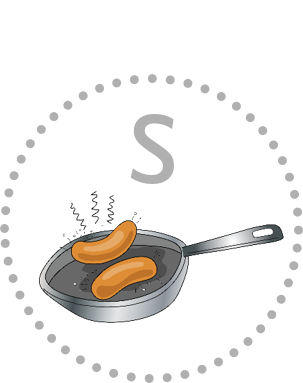 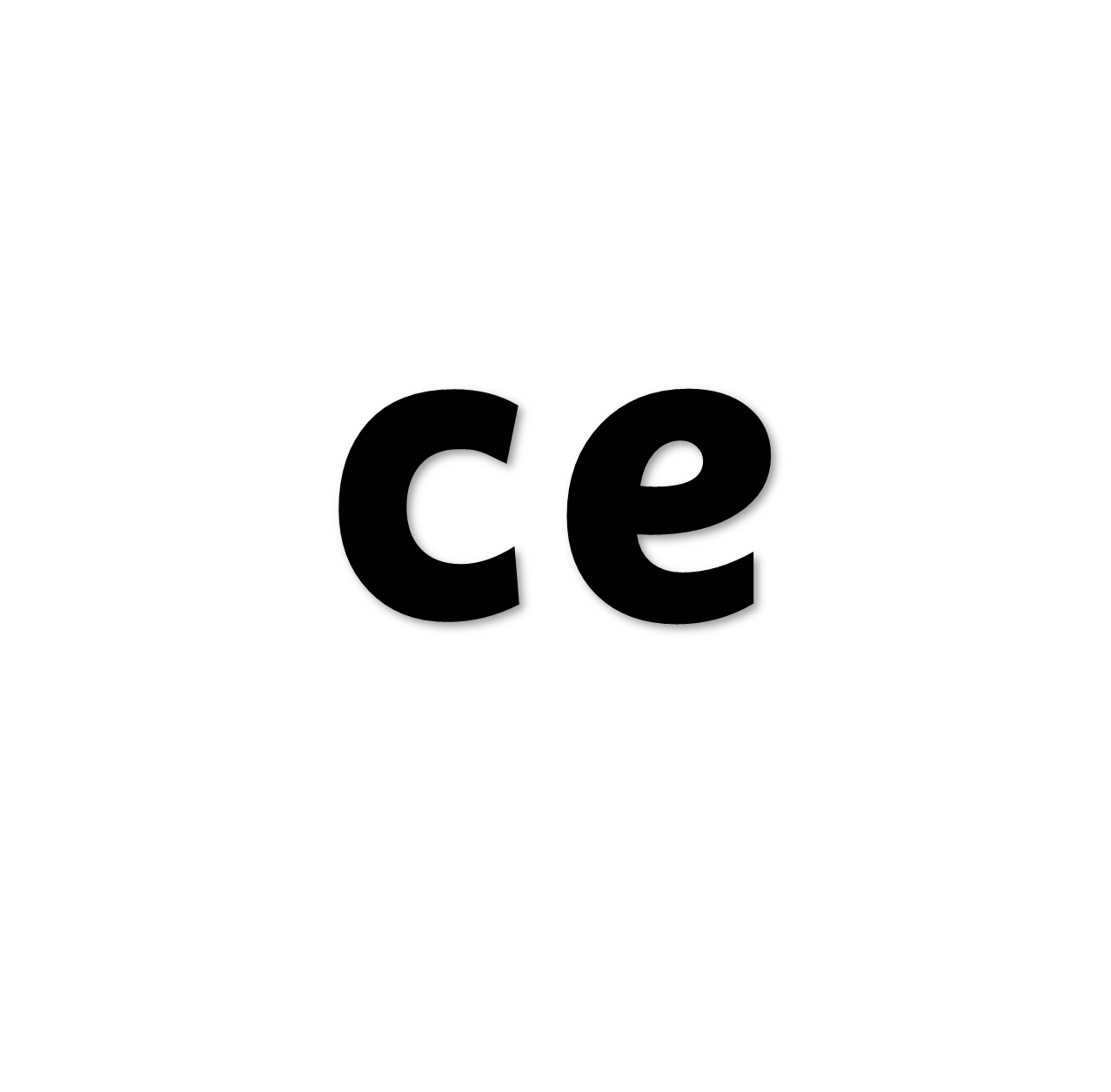 It’s ace in space ce ce ce
Skip to my lou my darling
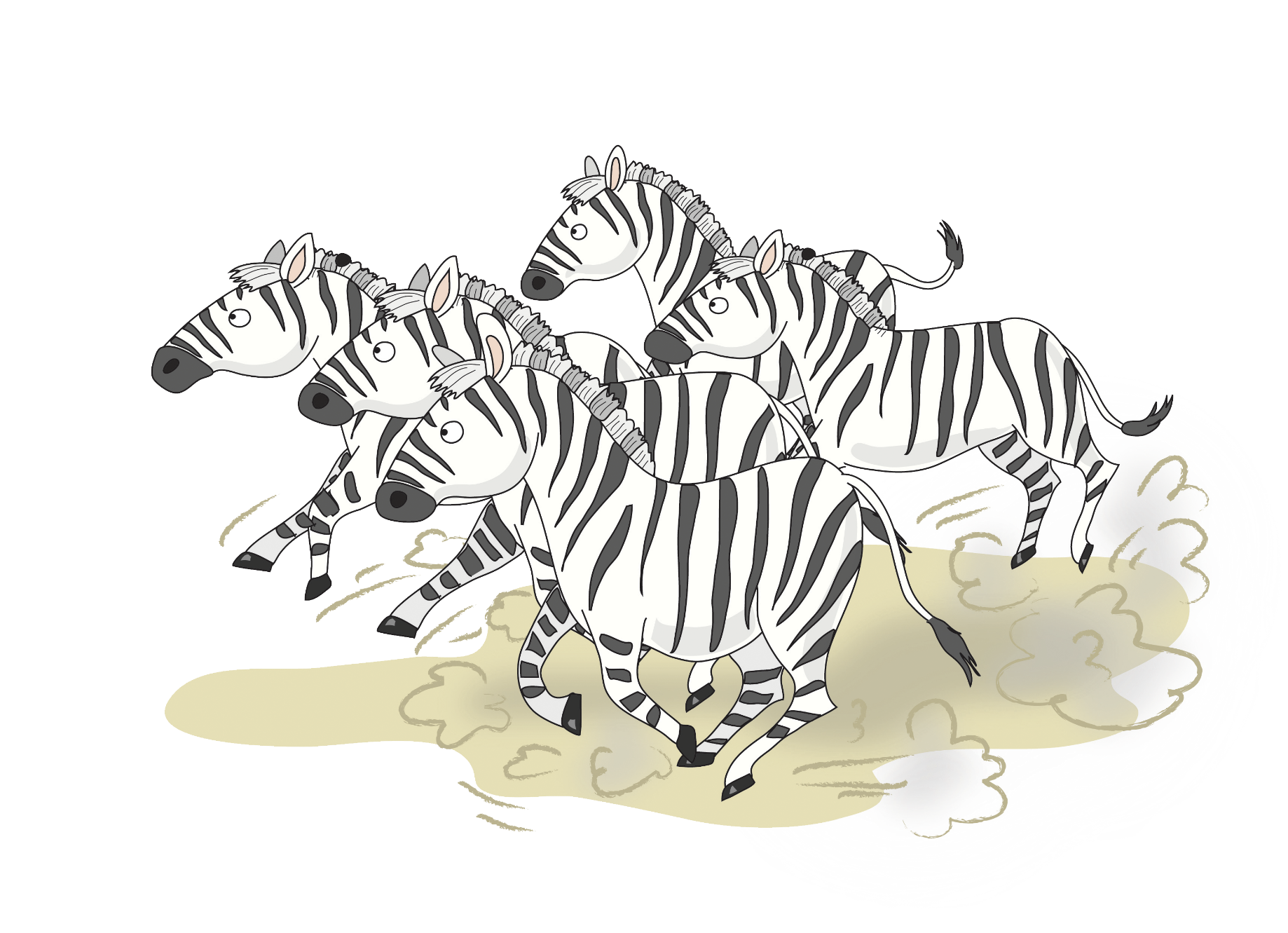 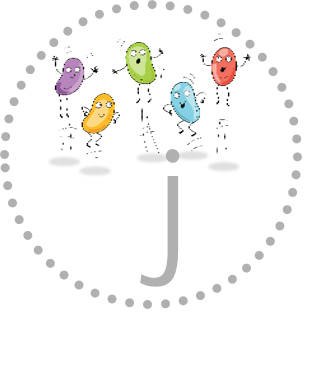 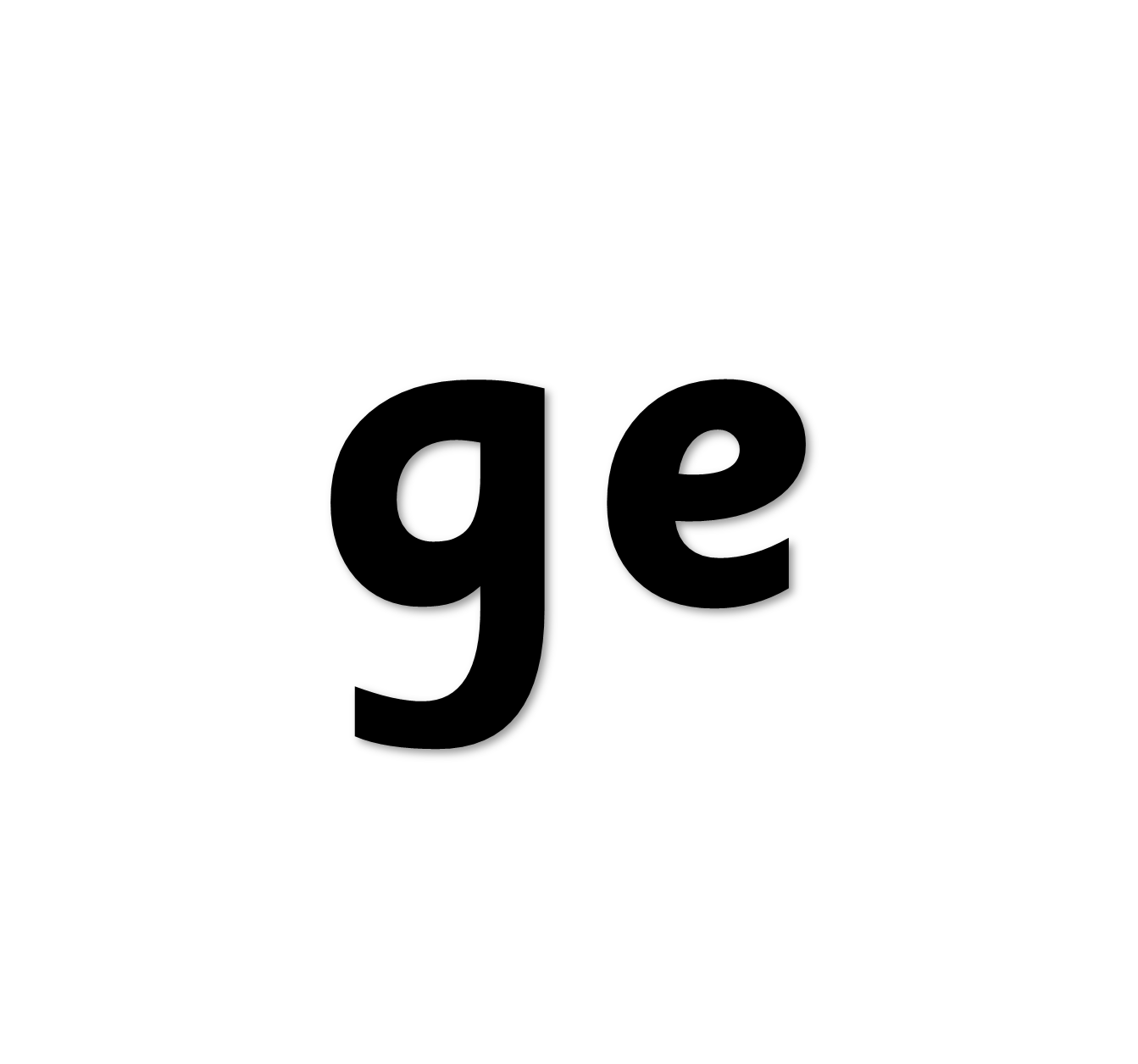 A huge charge ge ge ge
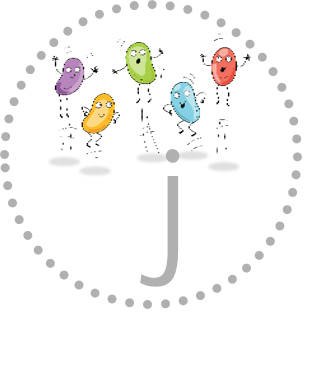 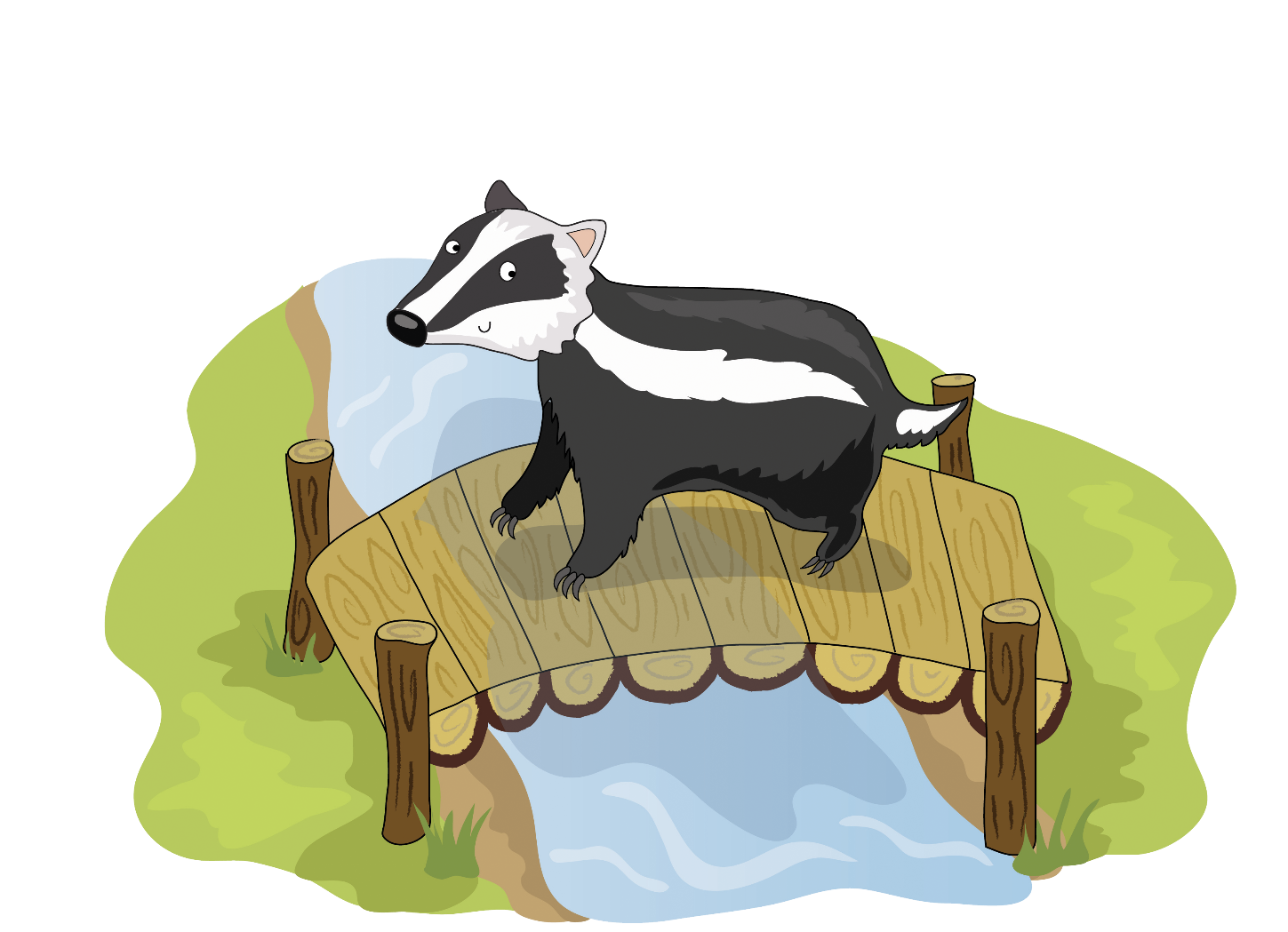 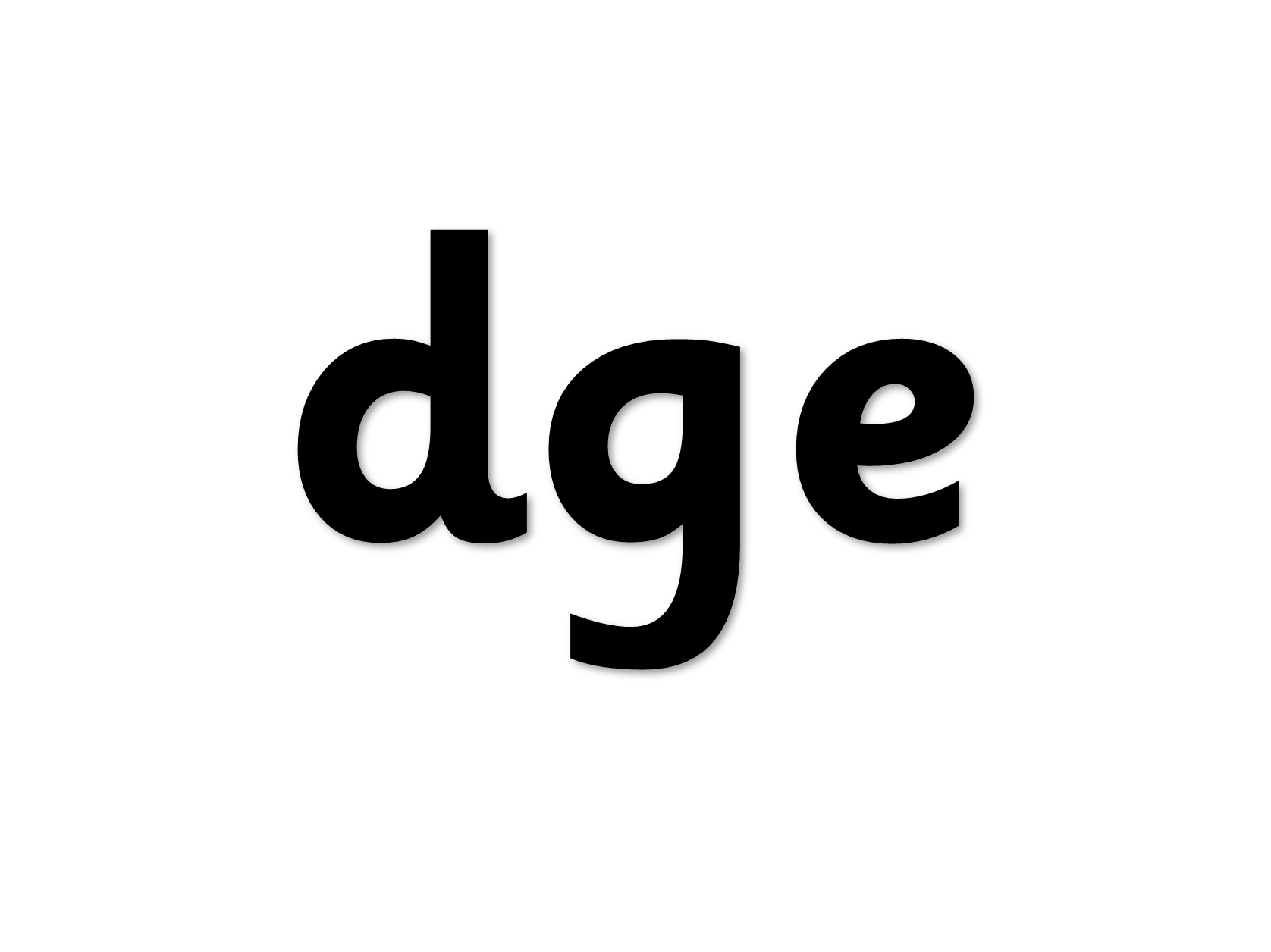 Badger on a bridge dge dge dge
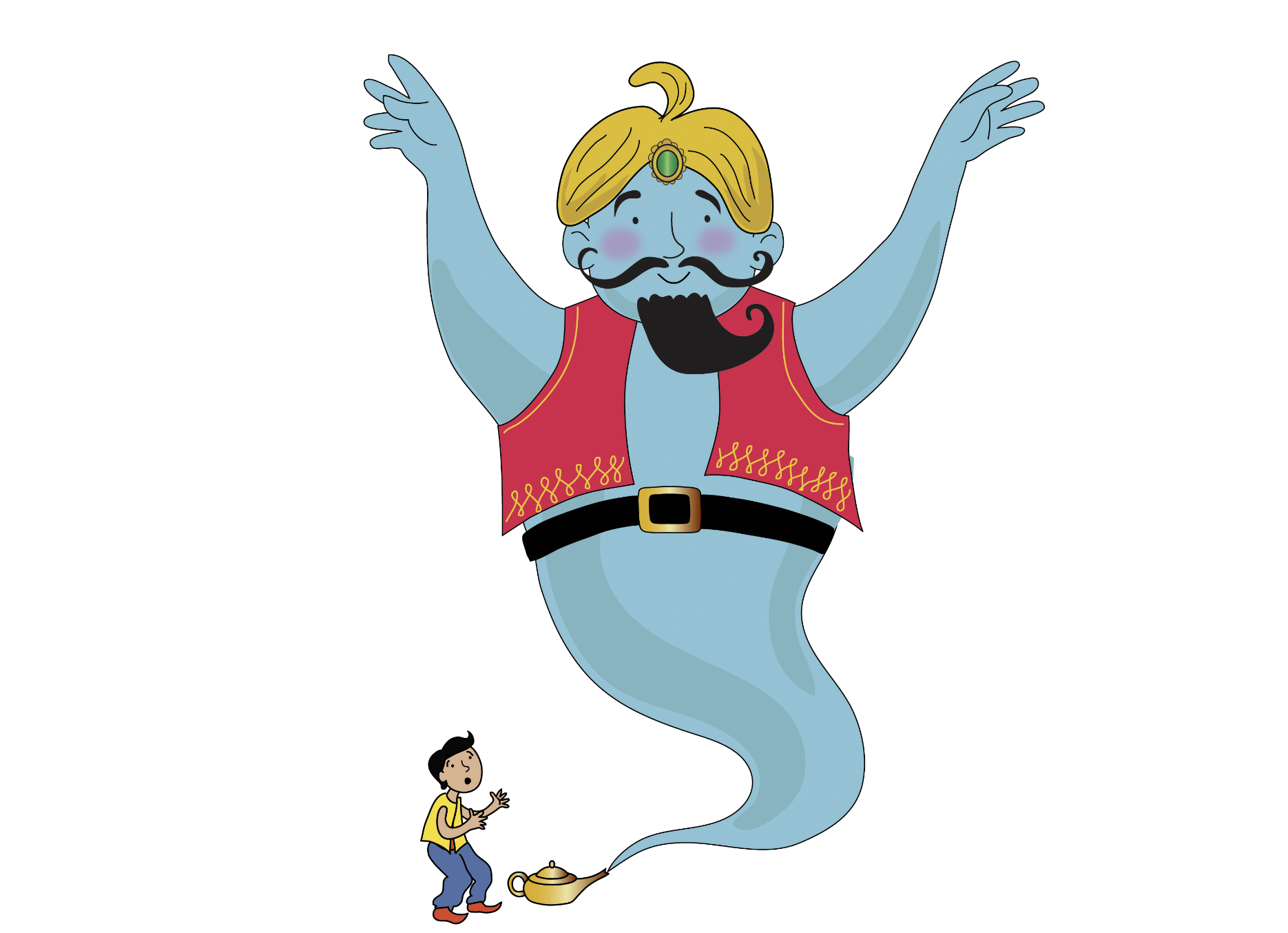 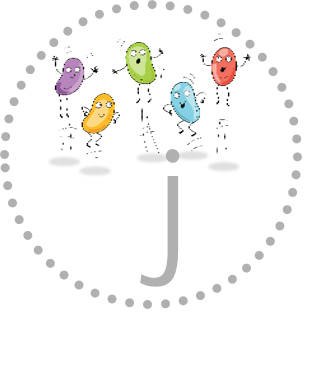 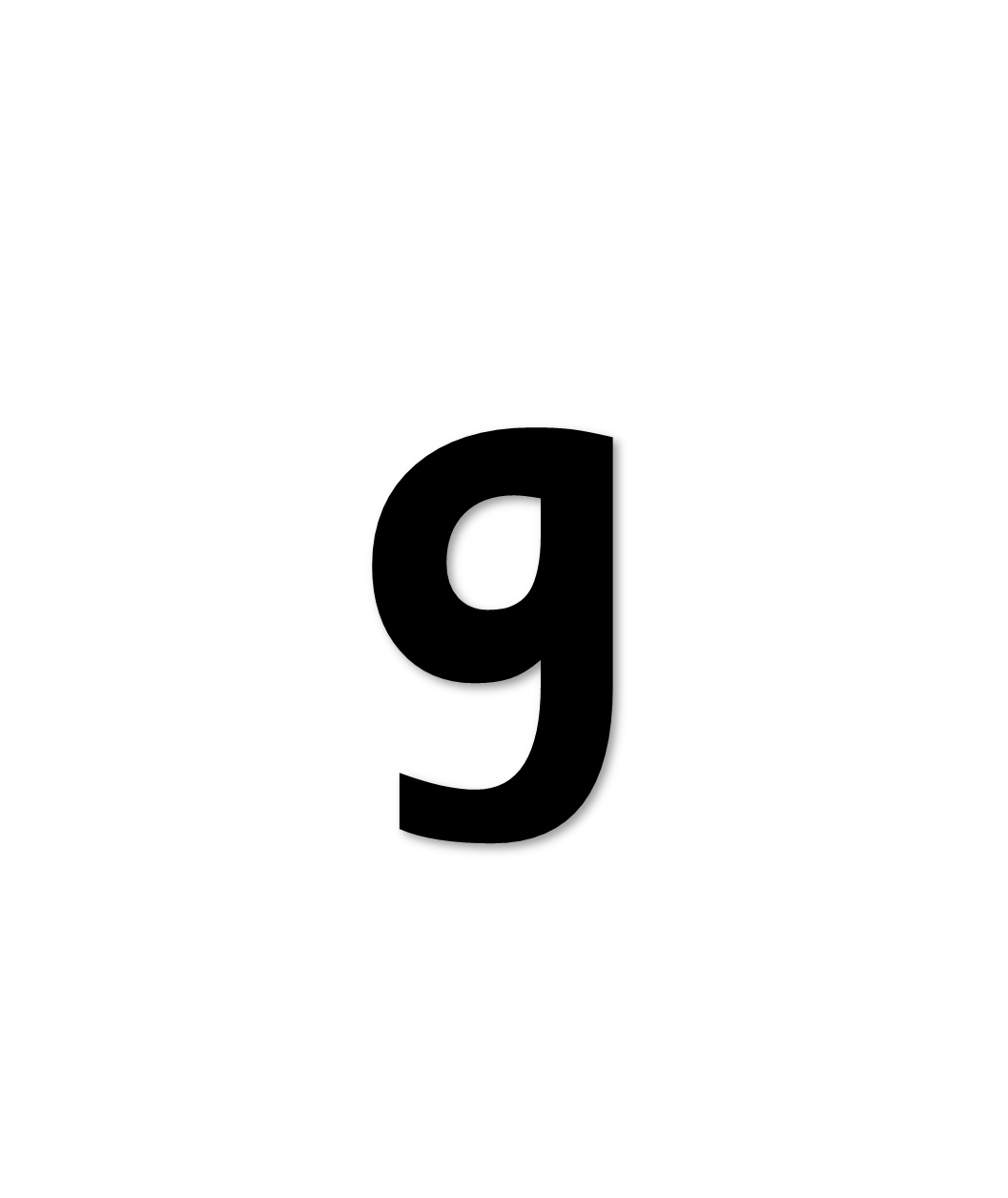 A giant genie g g g
Skip to my lou my darling
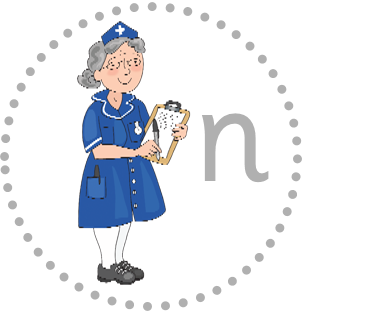 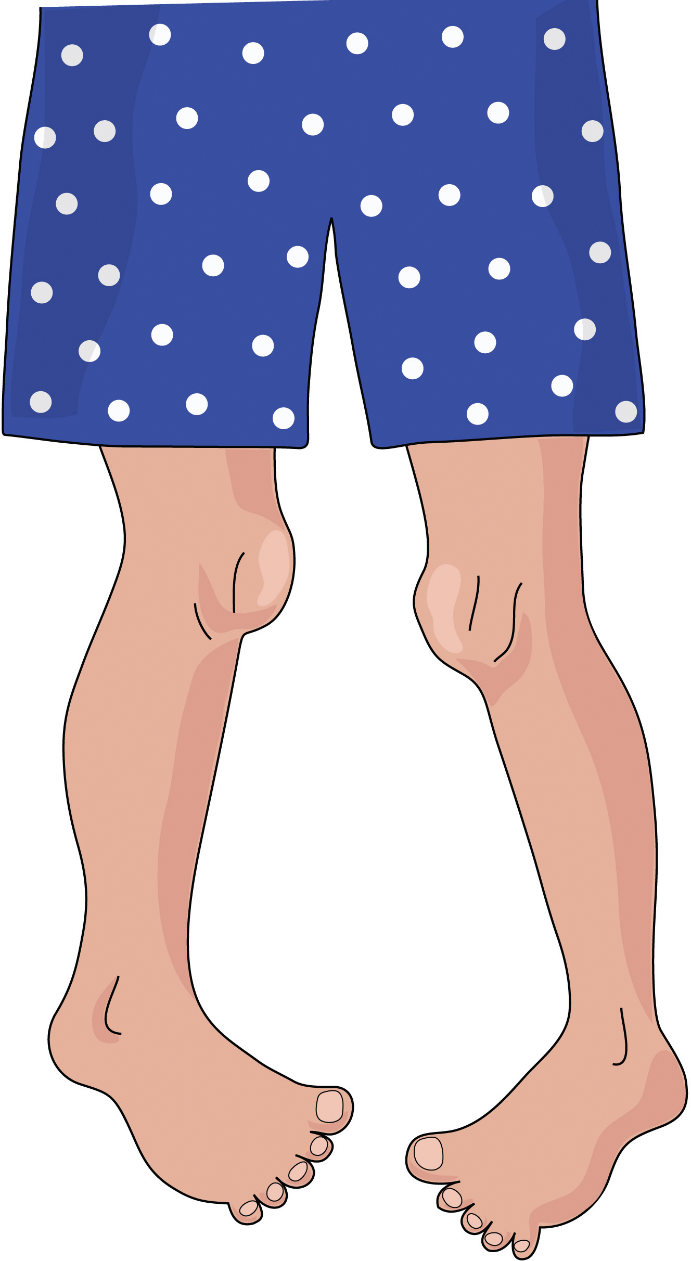 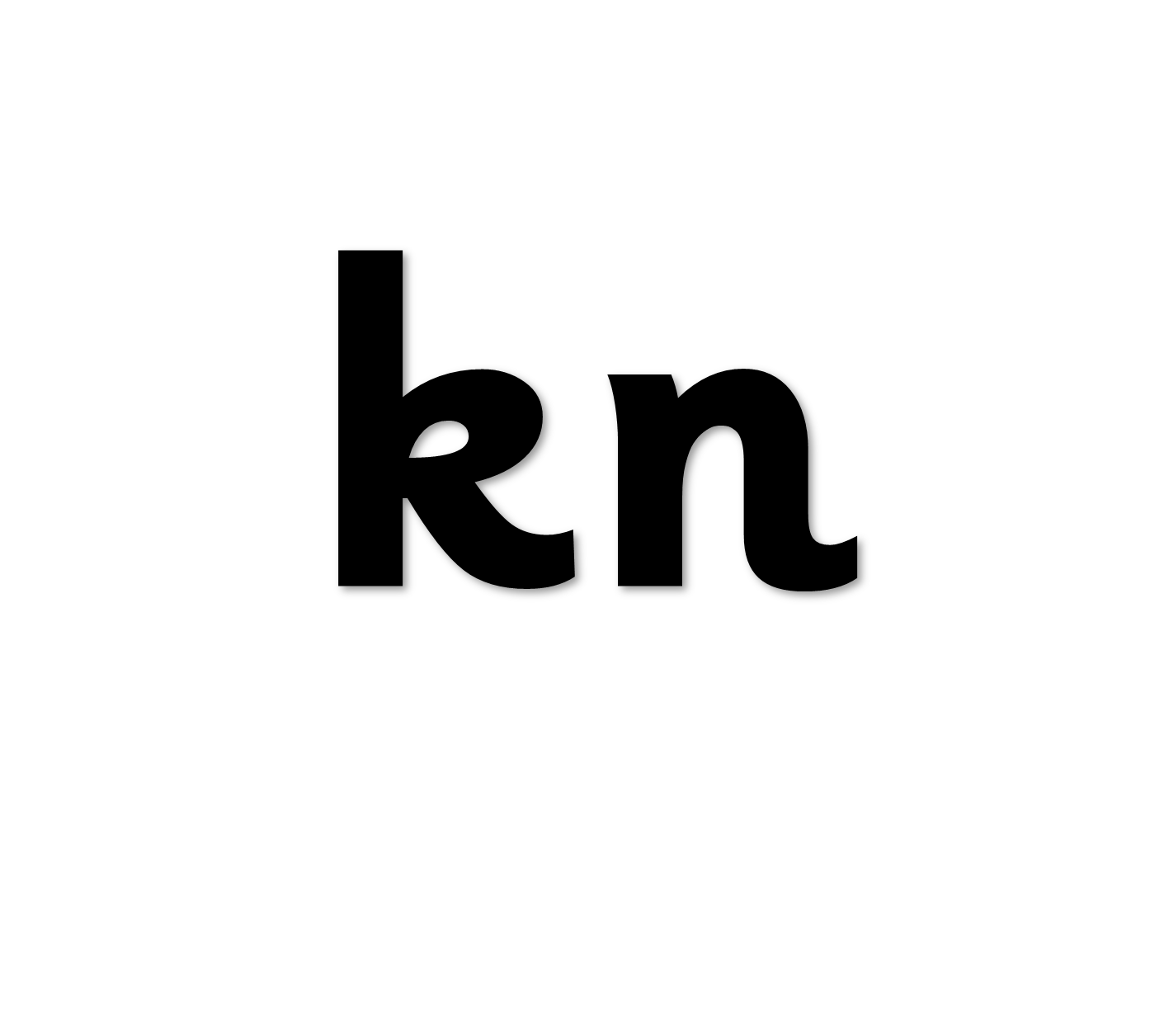 Knobbly knees kn kn kn
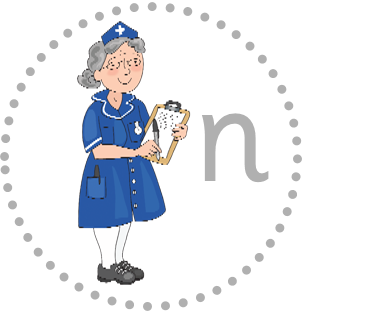 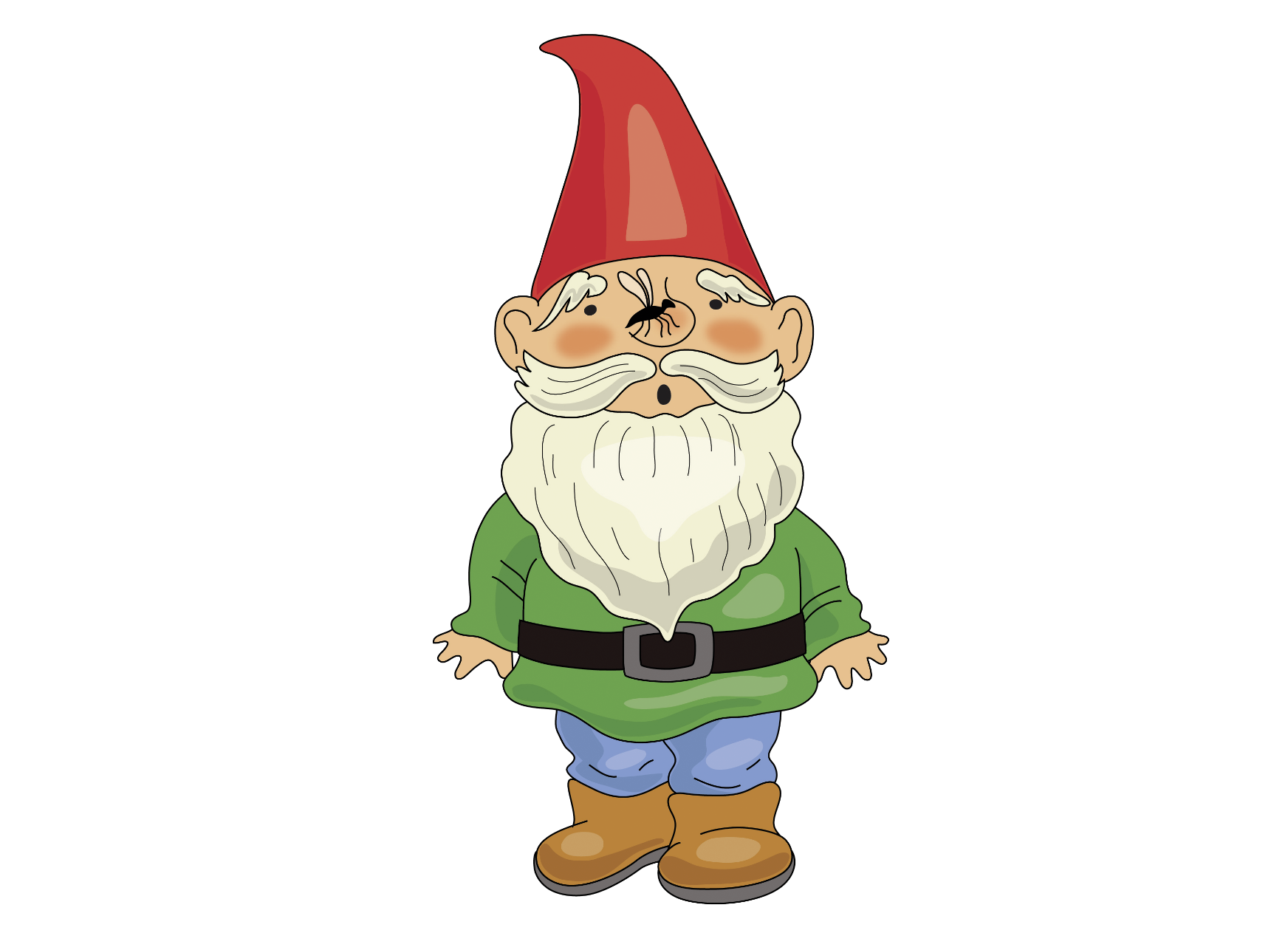 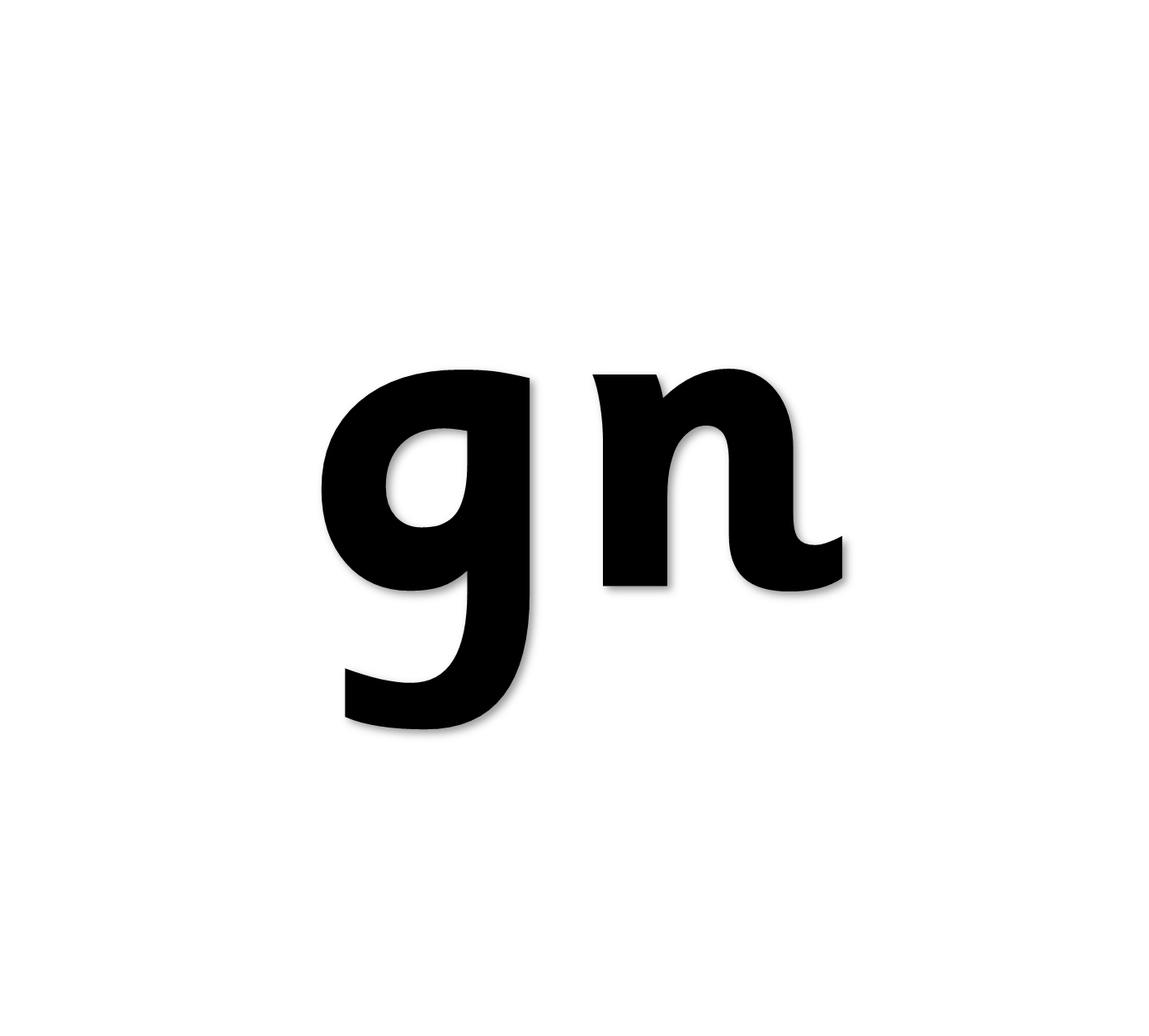 Gnat on a gnome gn gn gn
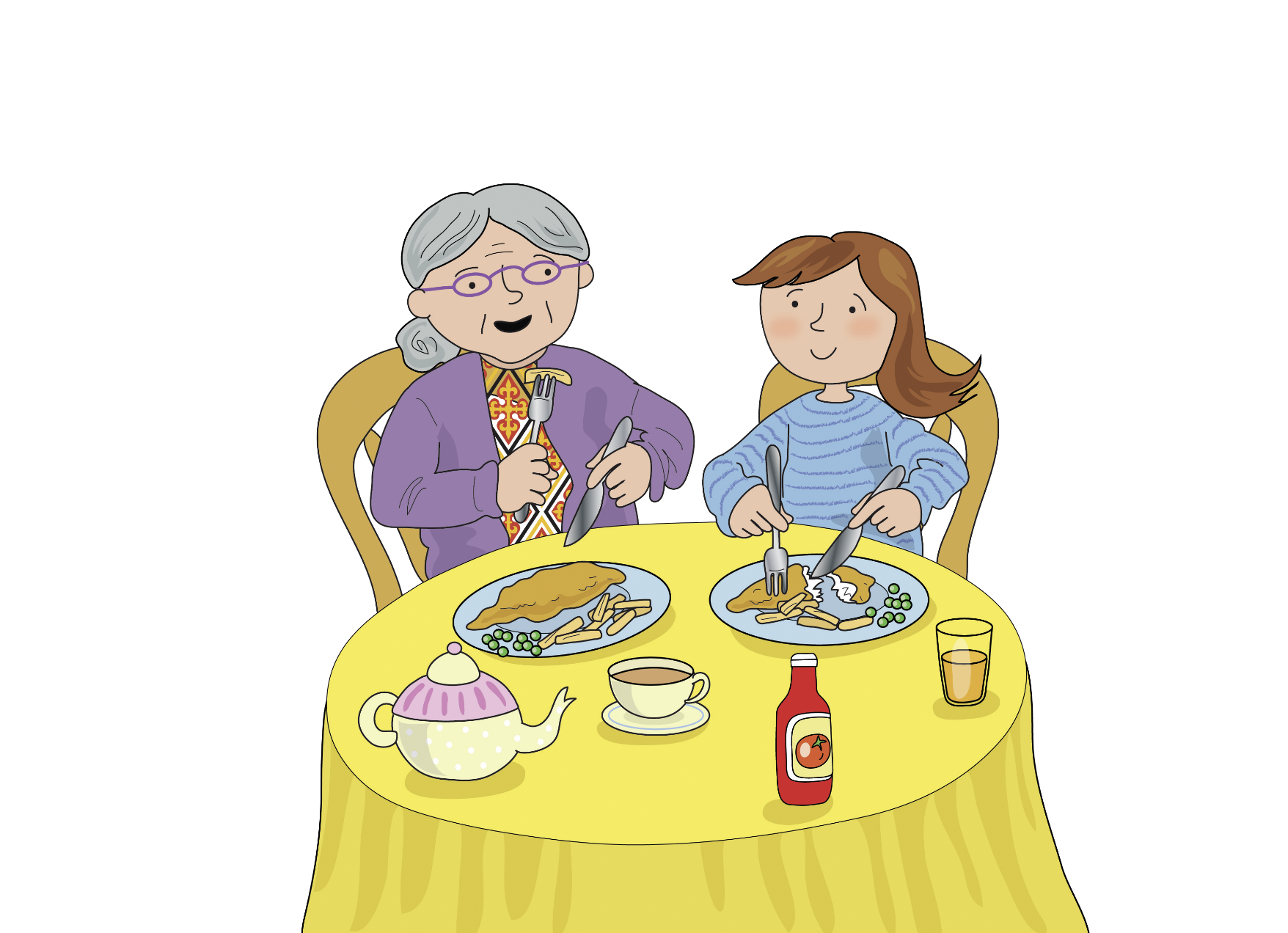 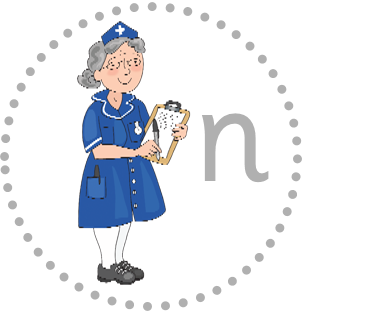 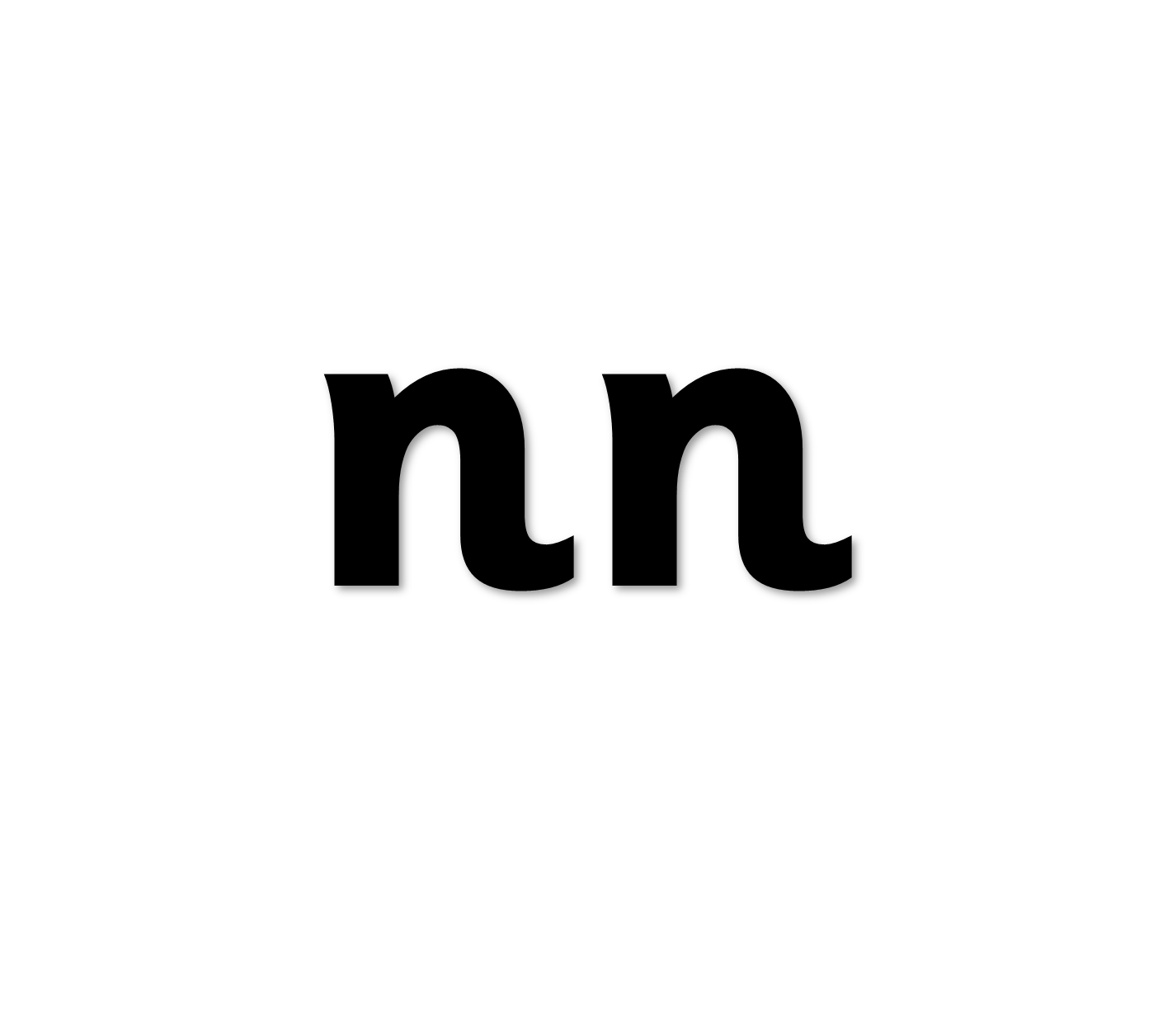 Dinner with granny nn nn nn
Skip to my lou my darling
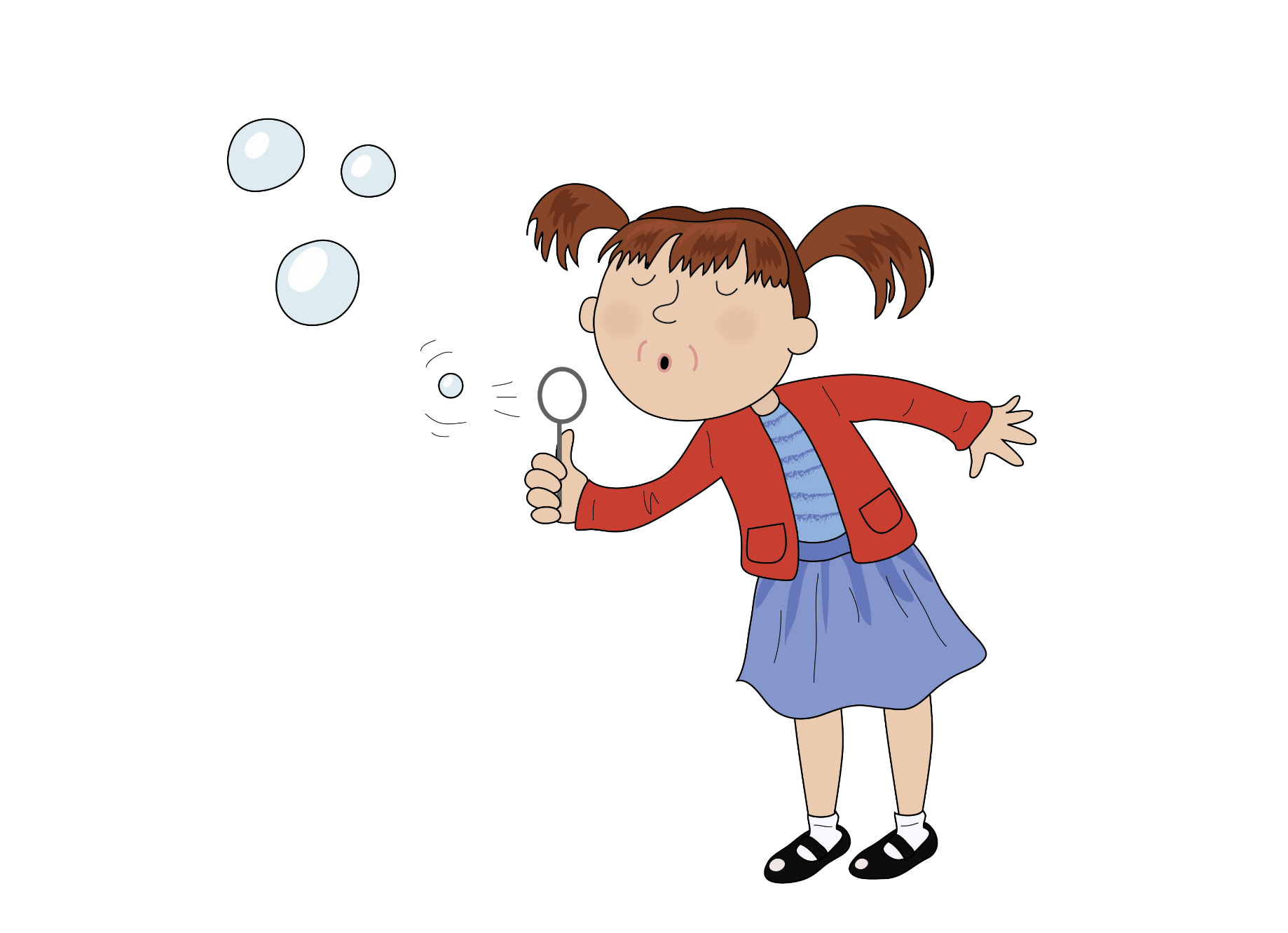 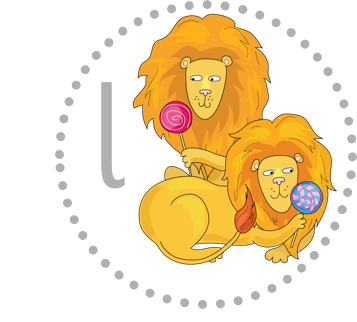 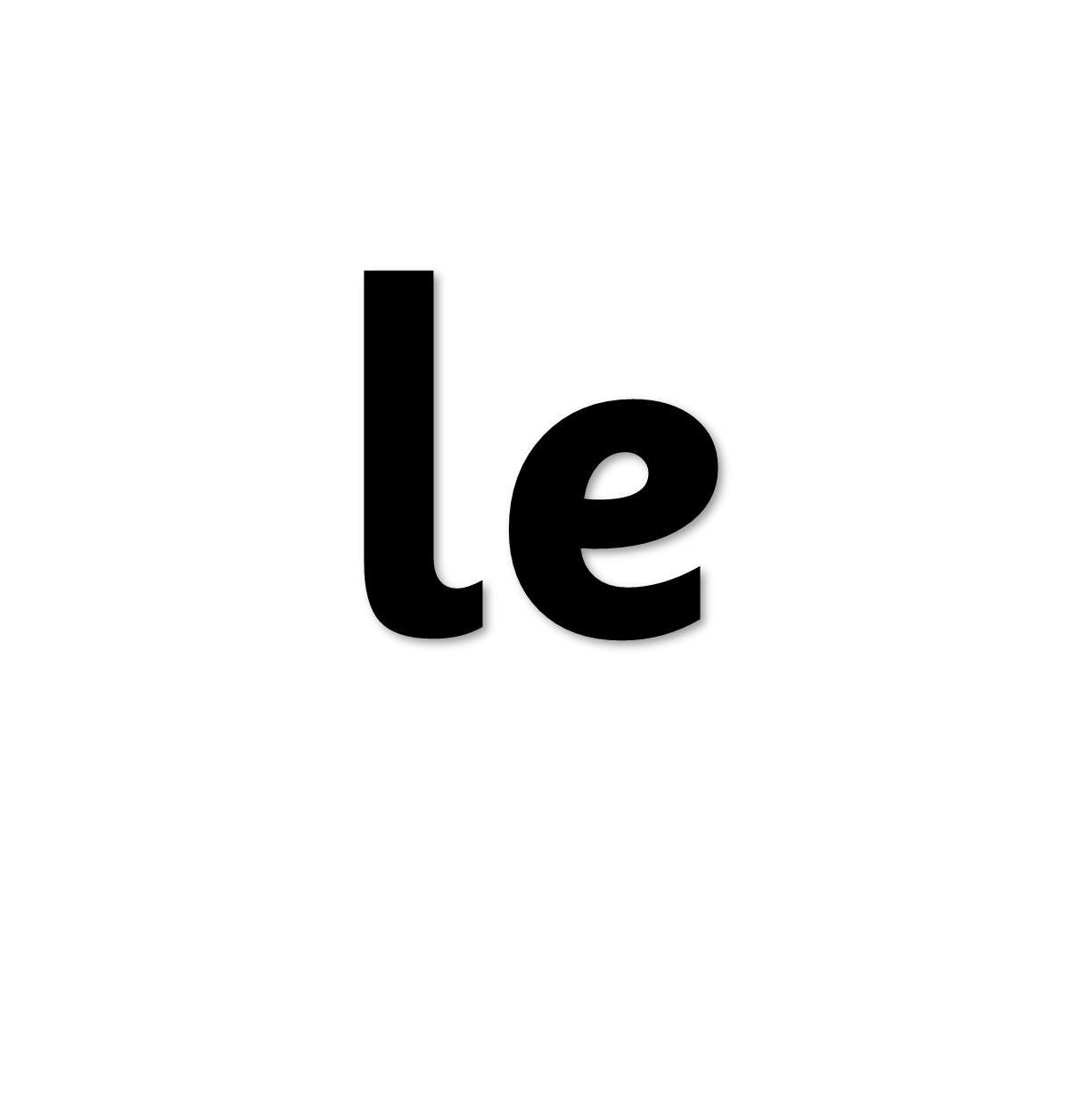 Tiny little bubble le le le
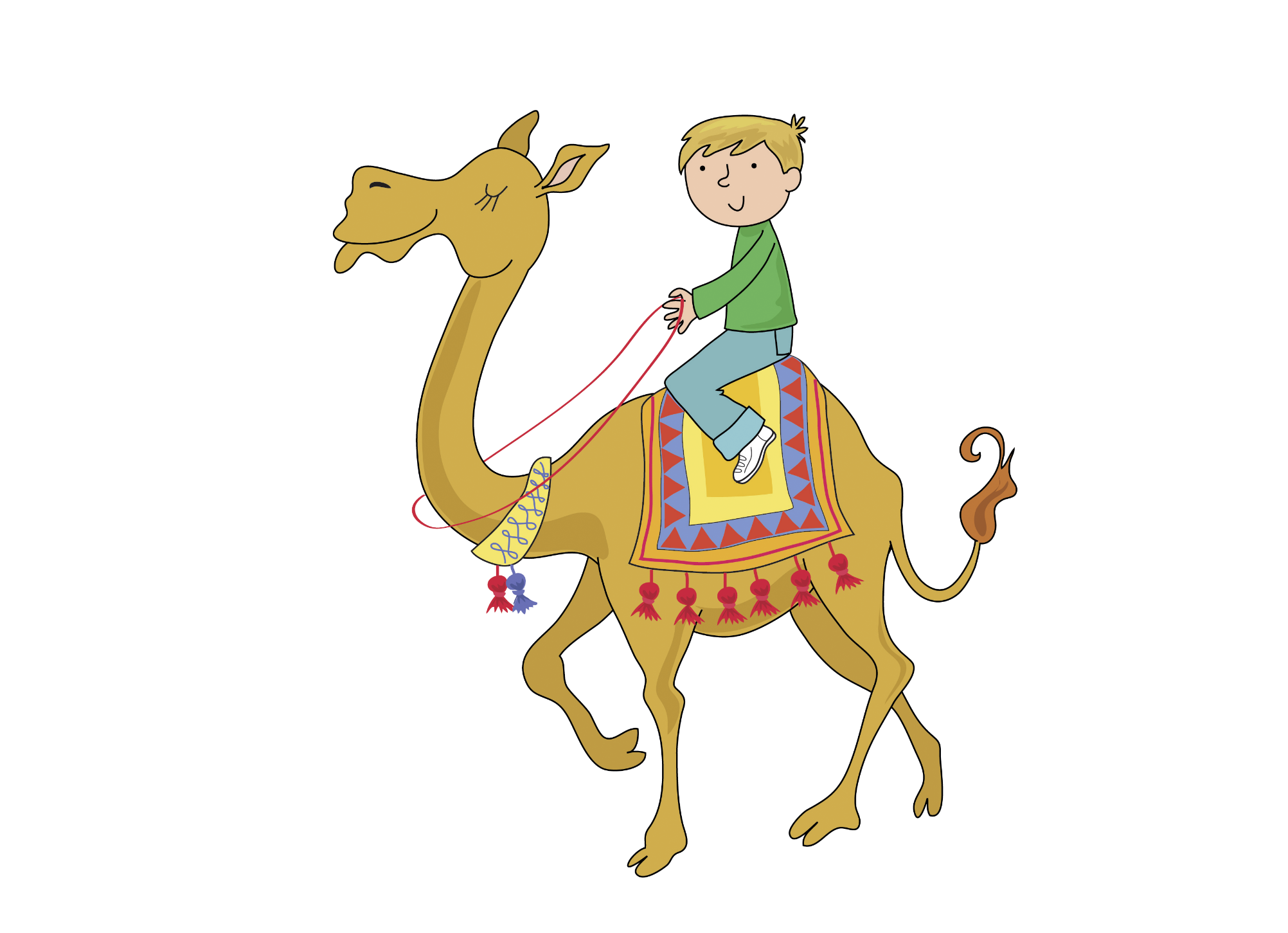 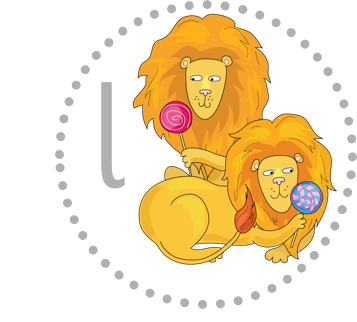 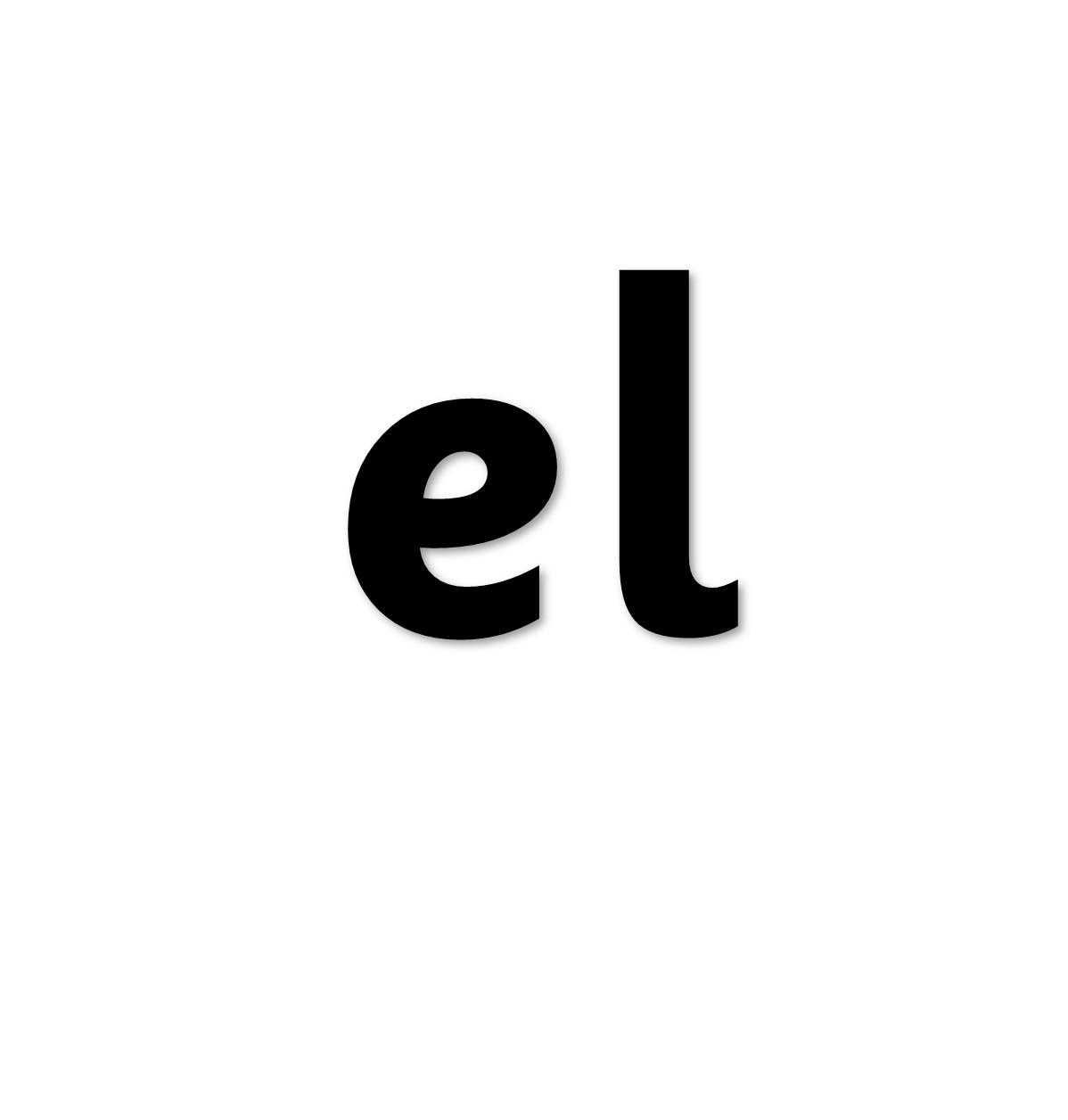 Travel on a camel el el el
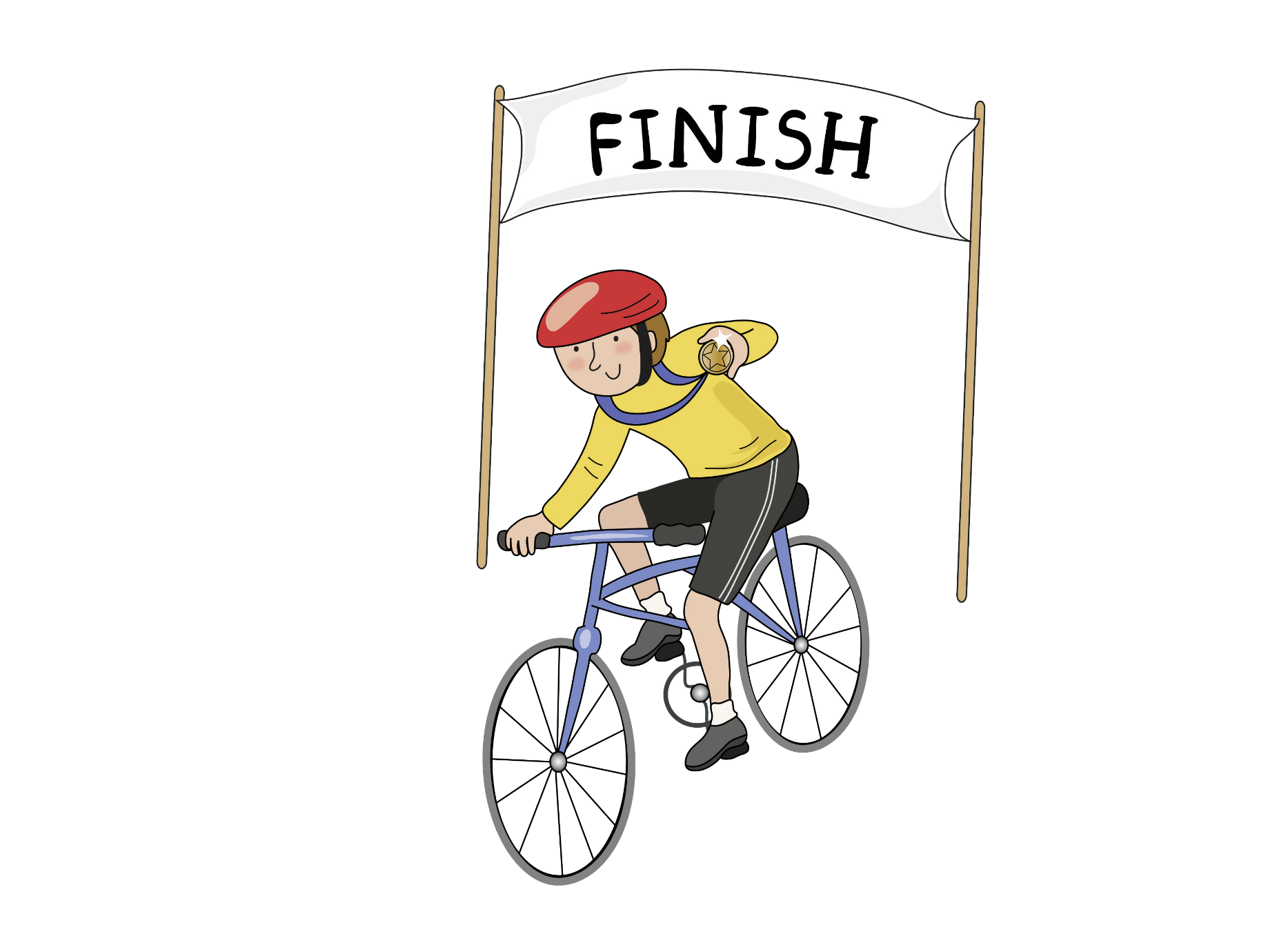 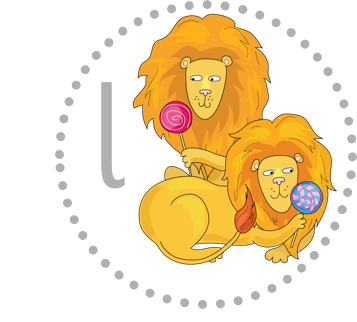 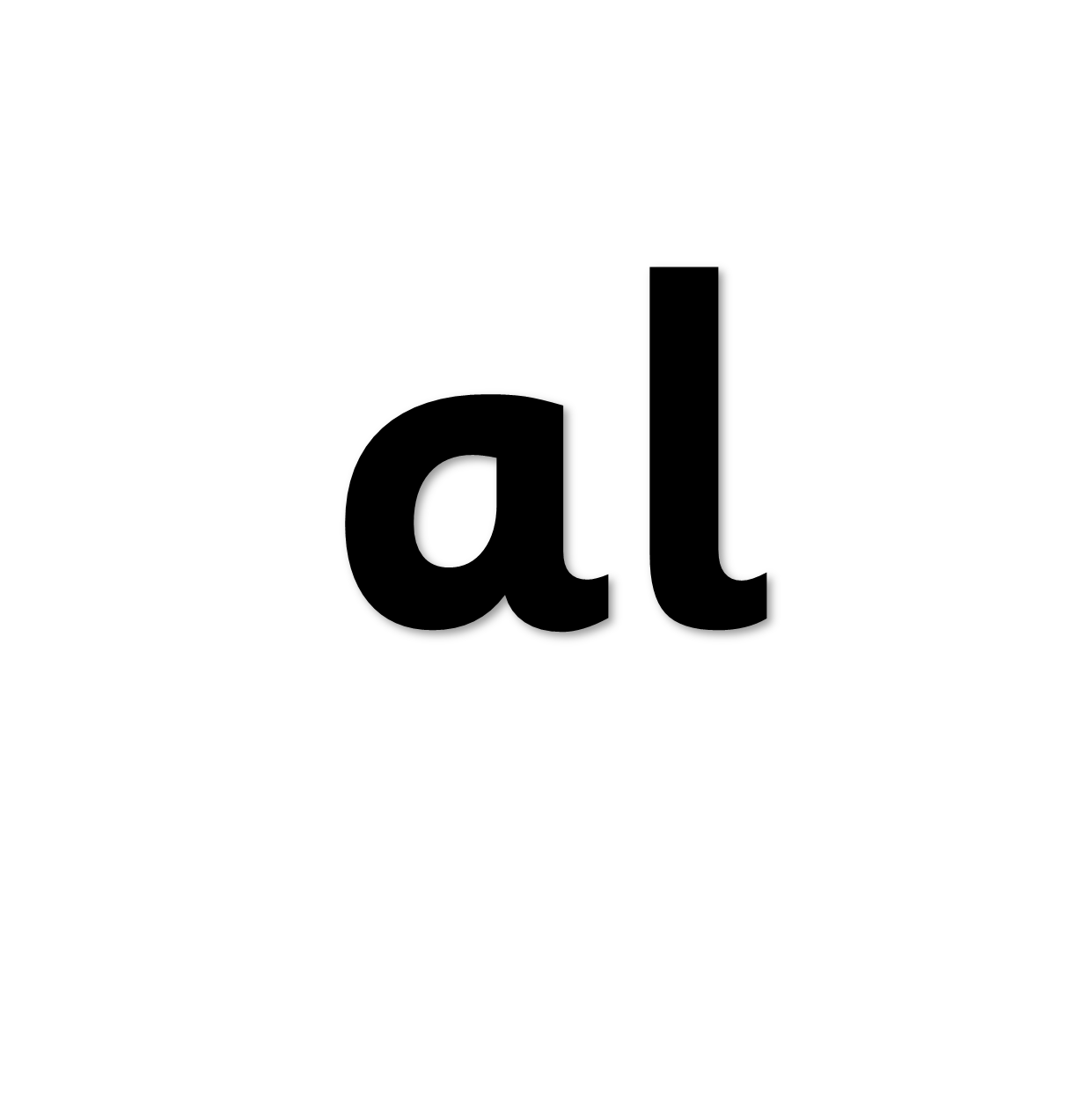 Pedal for a medal al al al
Skip to my lou my darling
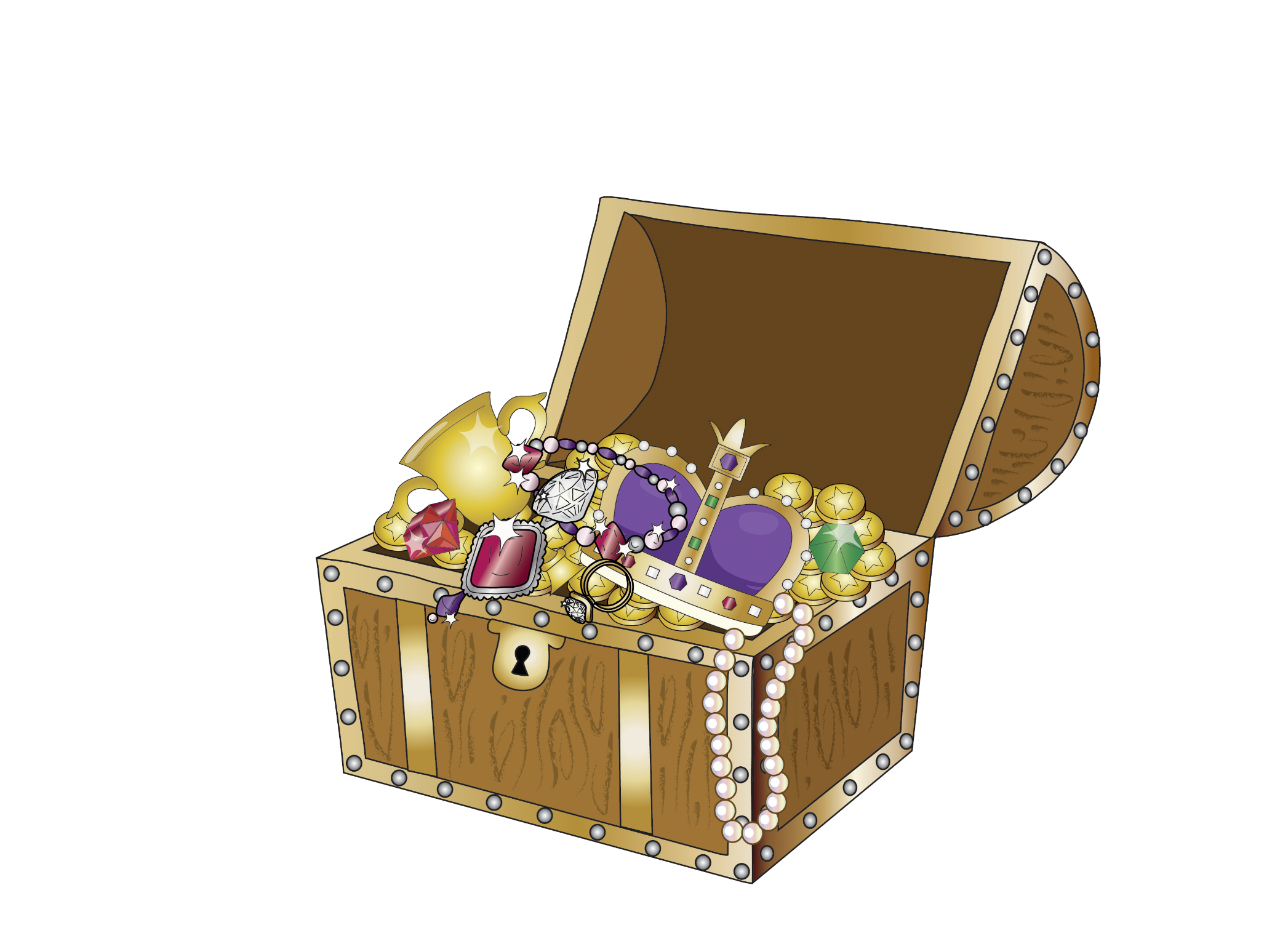 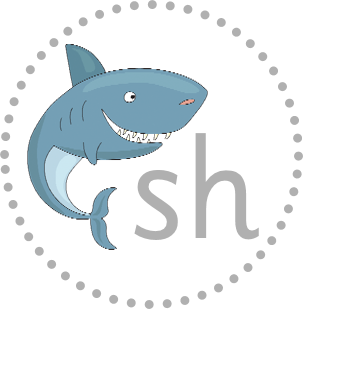 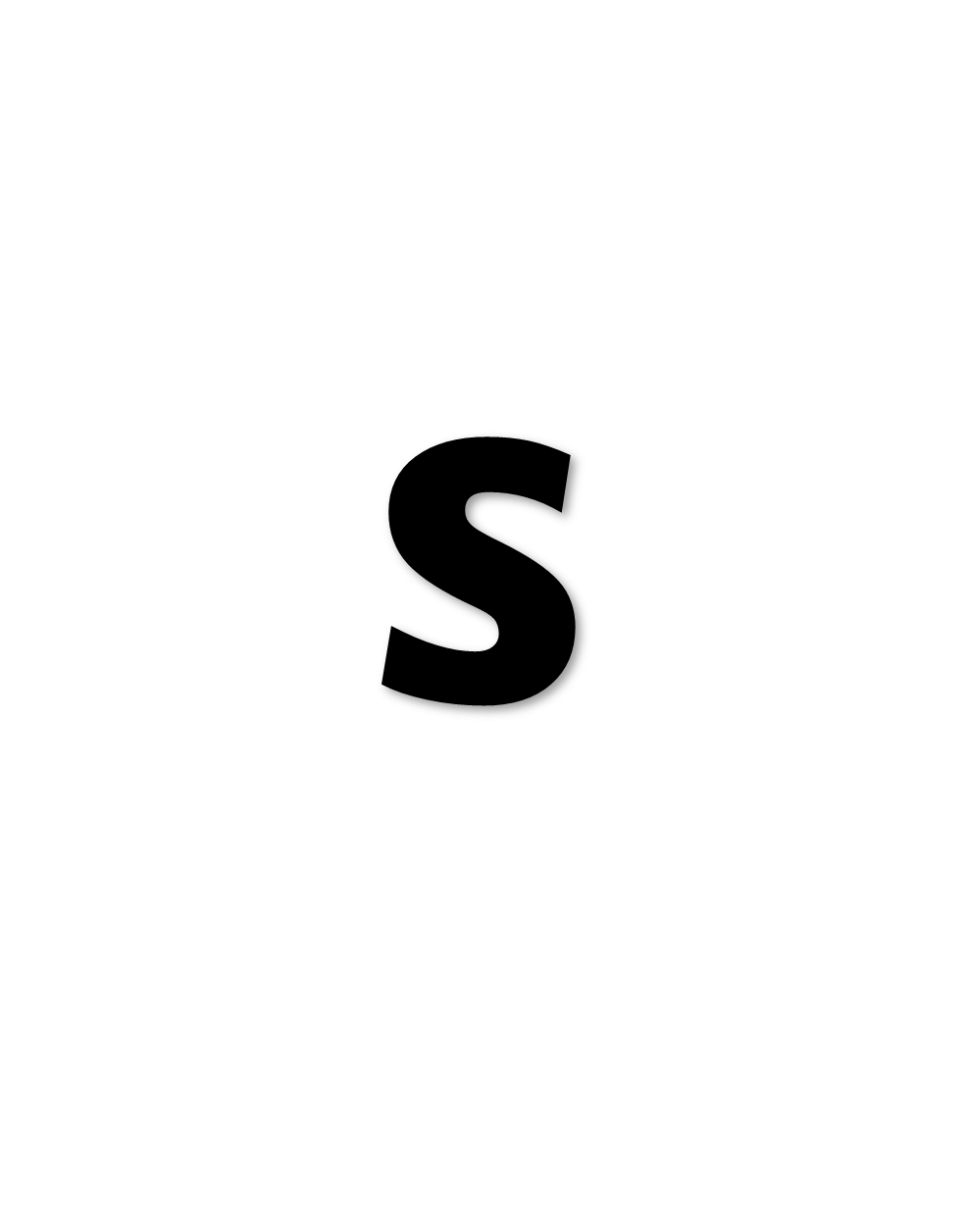 Unusual treasure s s s
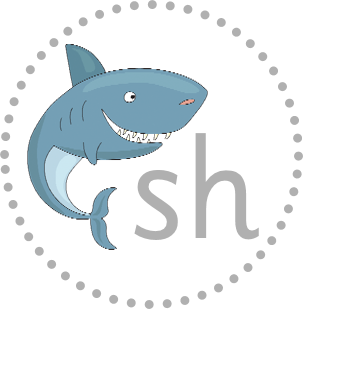 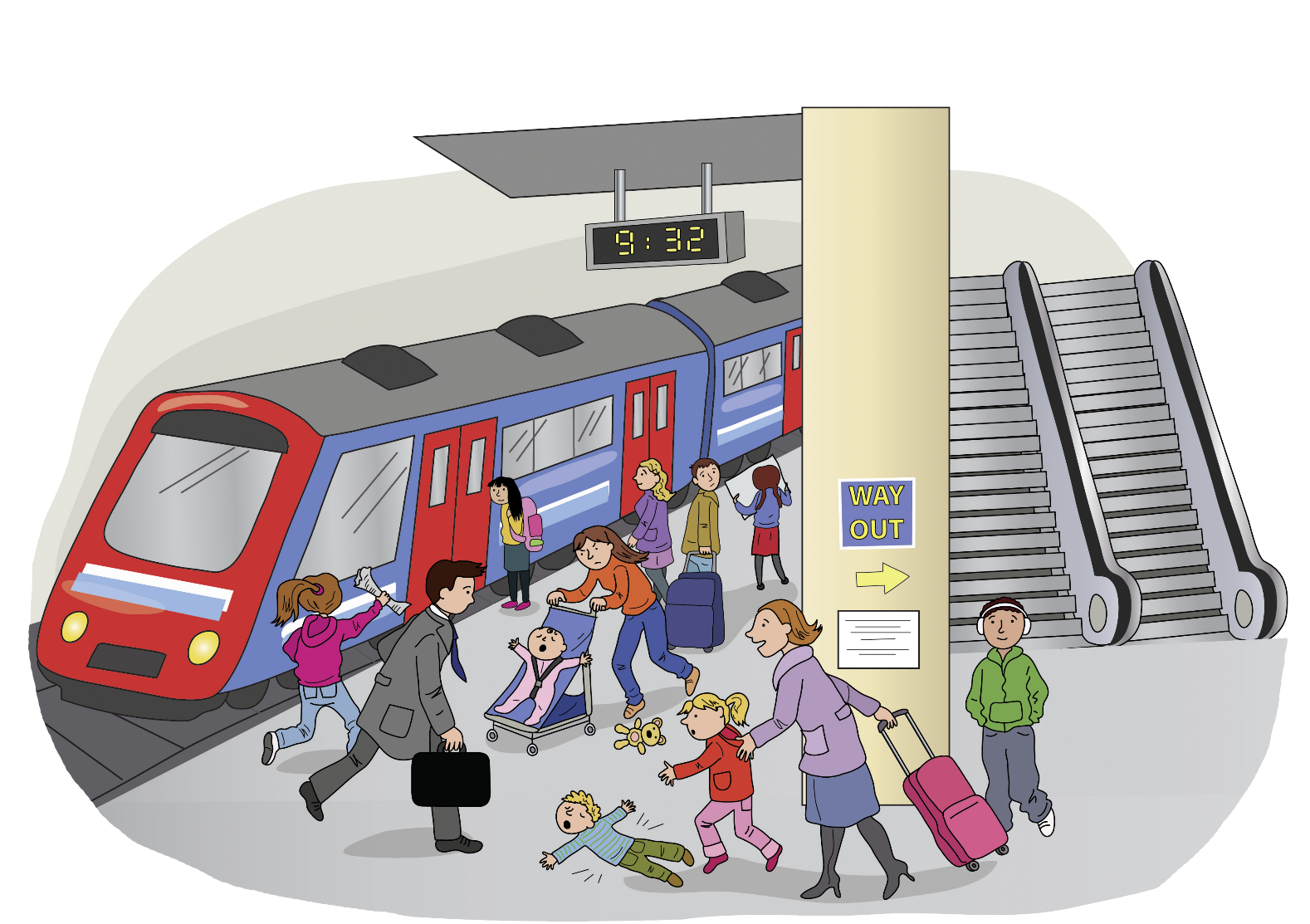 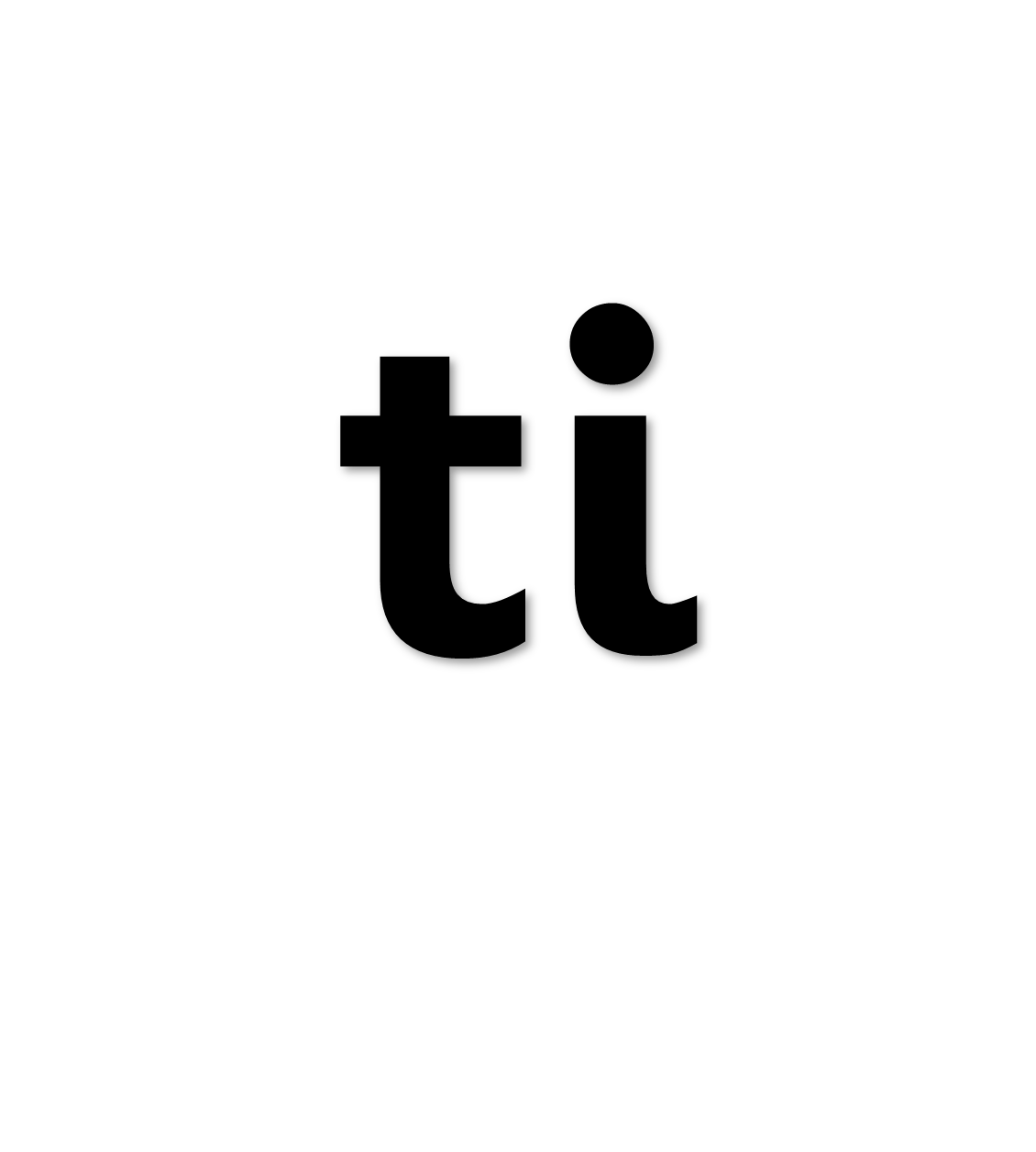 Commotion at the station ti ti ti
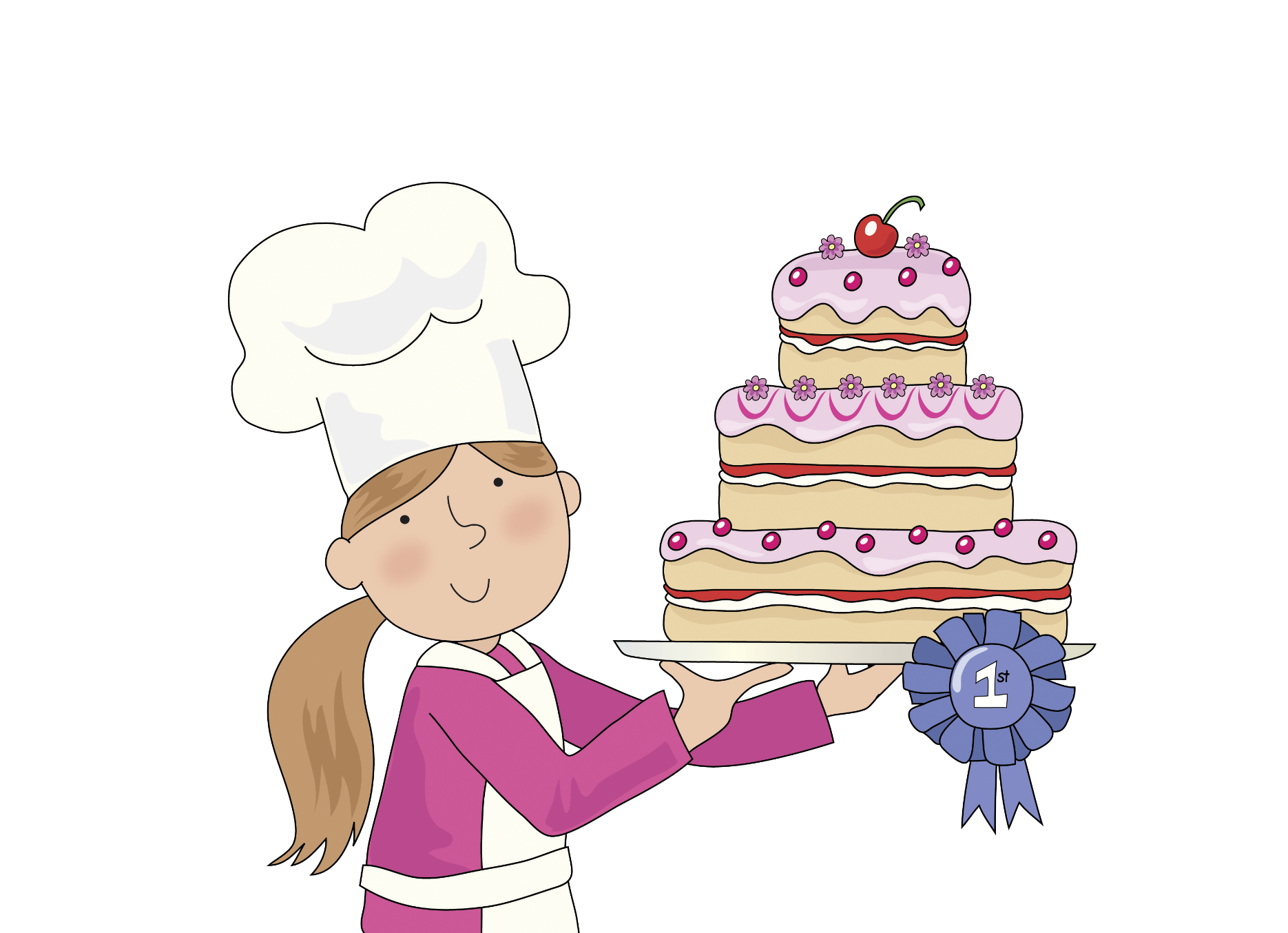 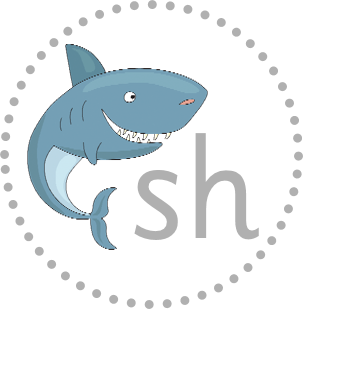 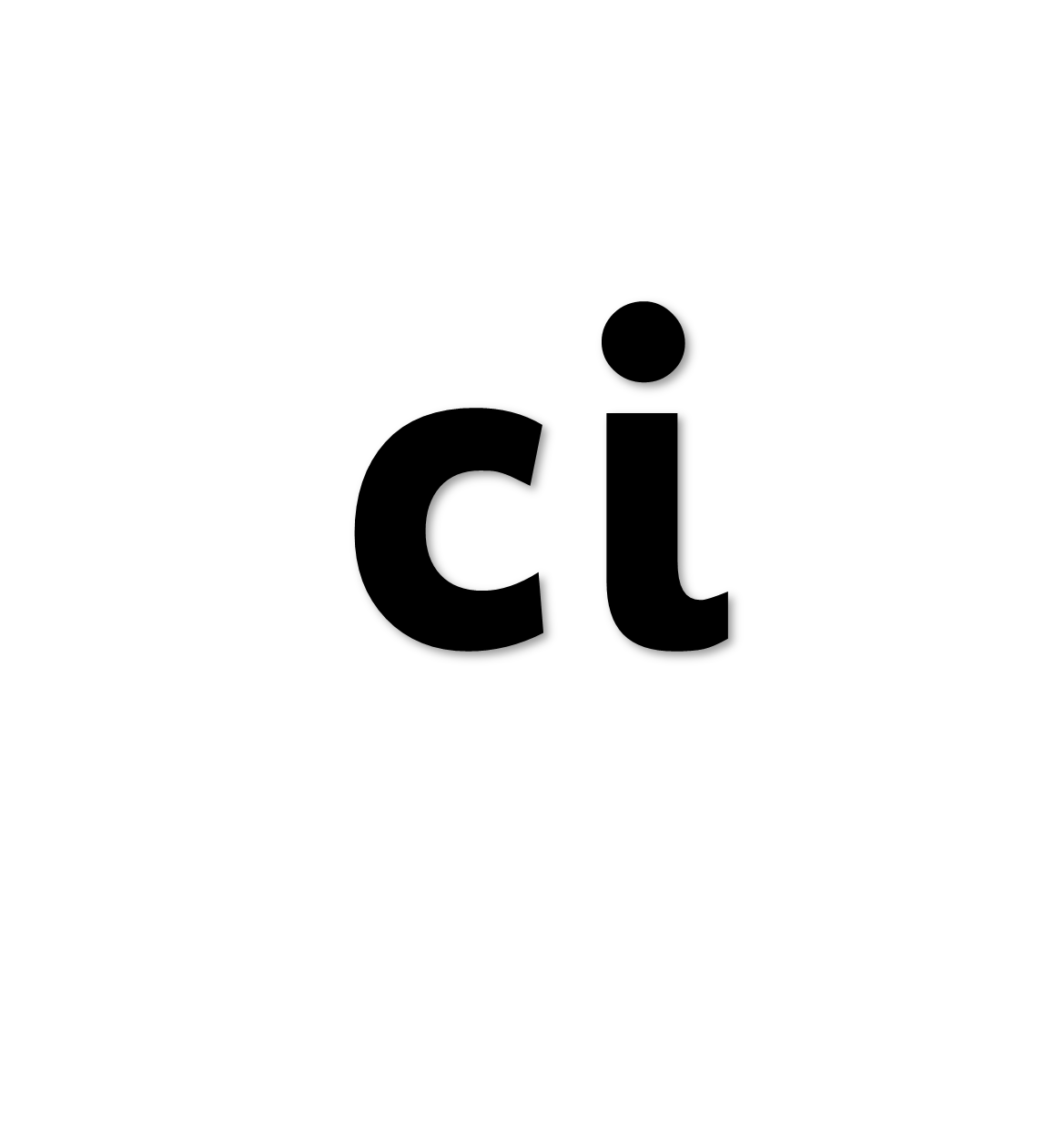 It’s officially delicious ci ci ci
Skip to my lou my darling
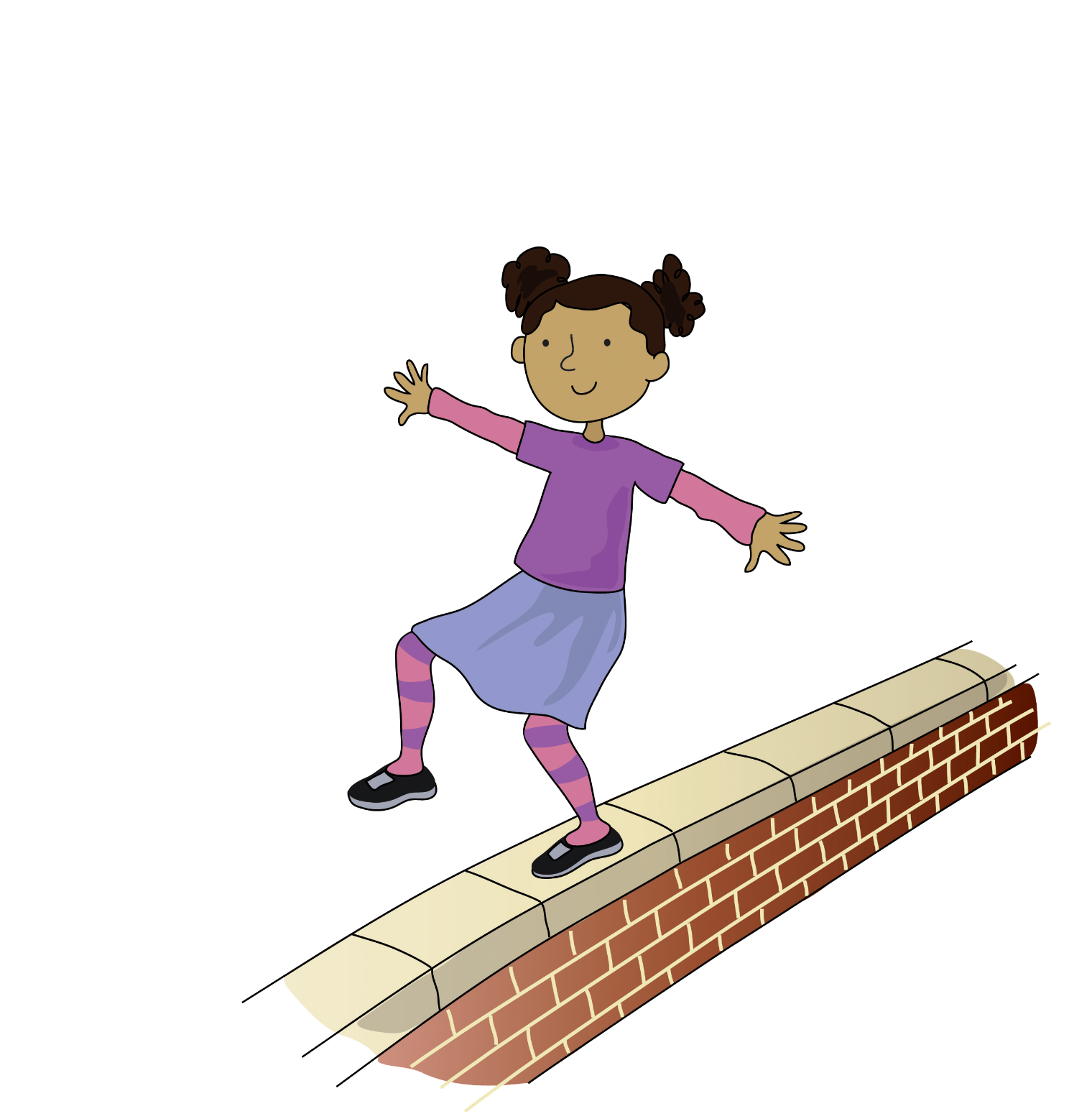 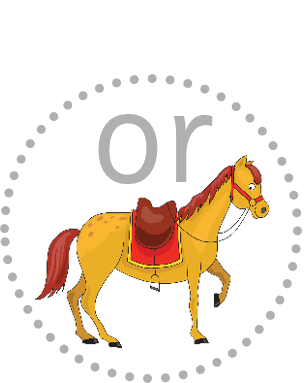 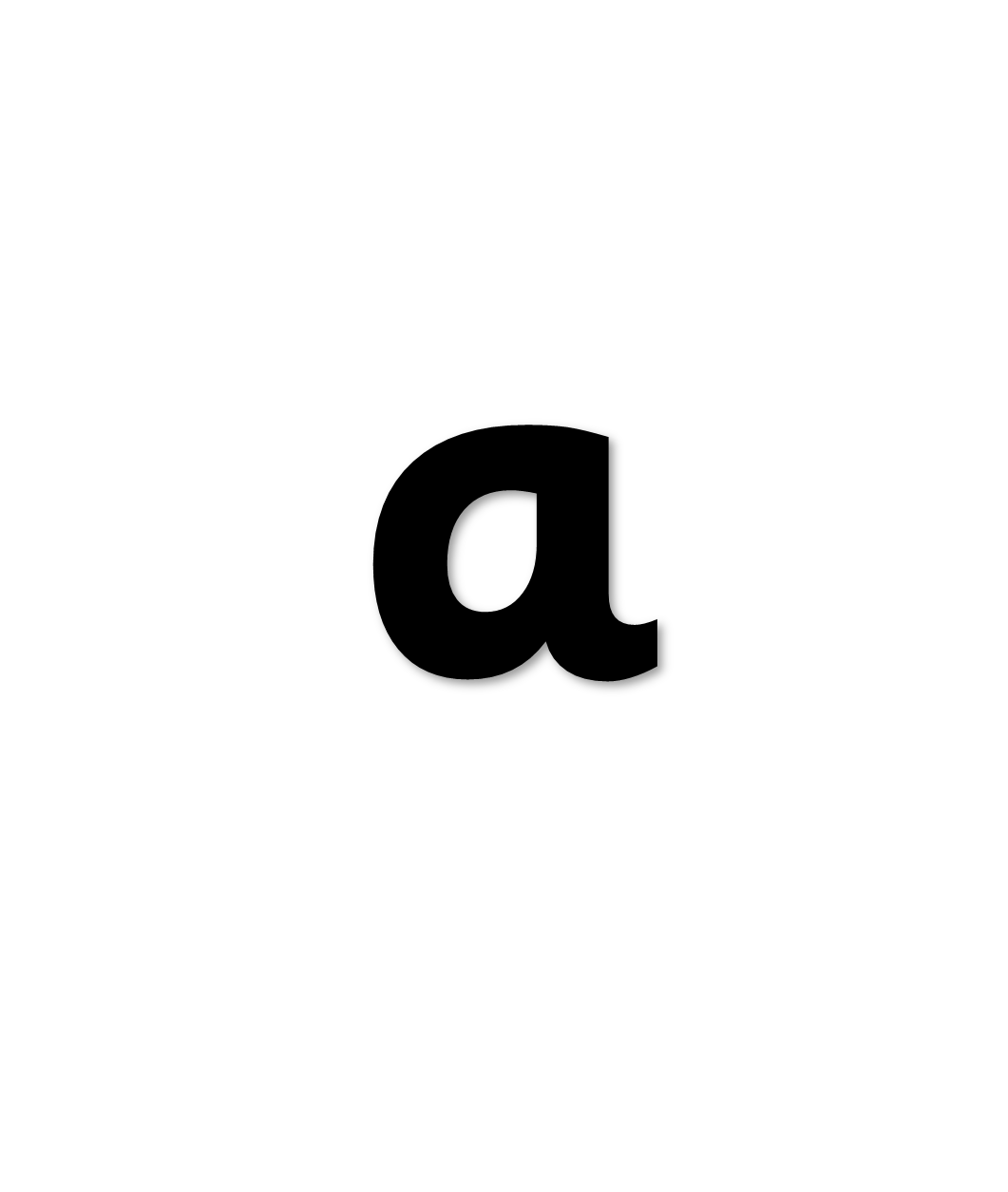 Walk along the wall a a a
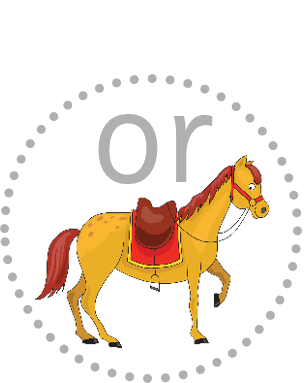 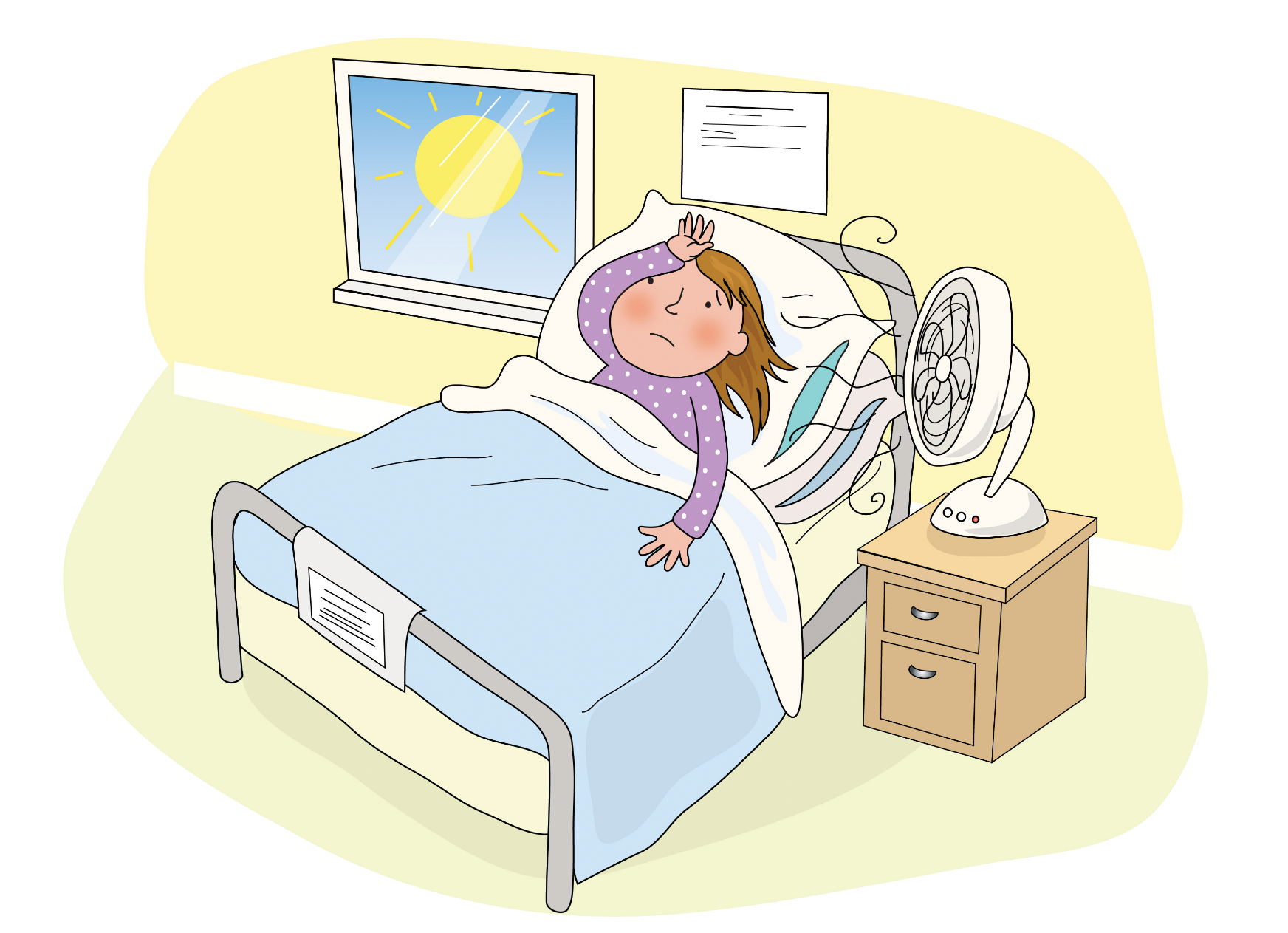 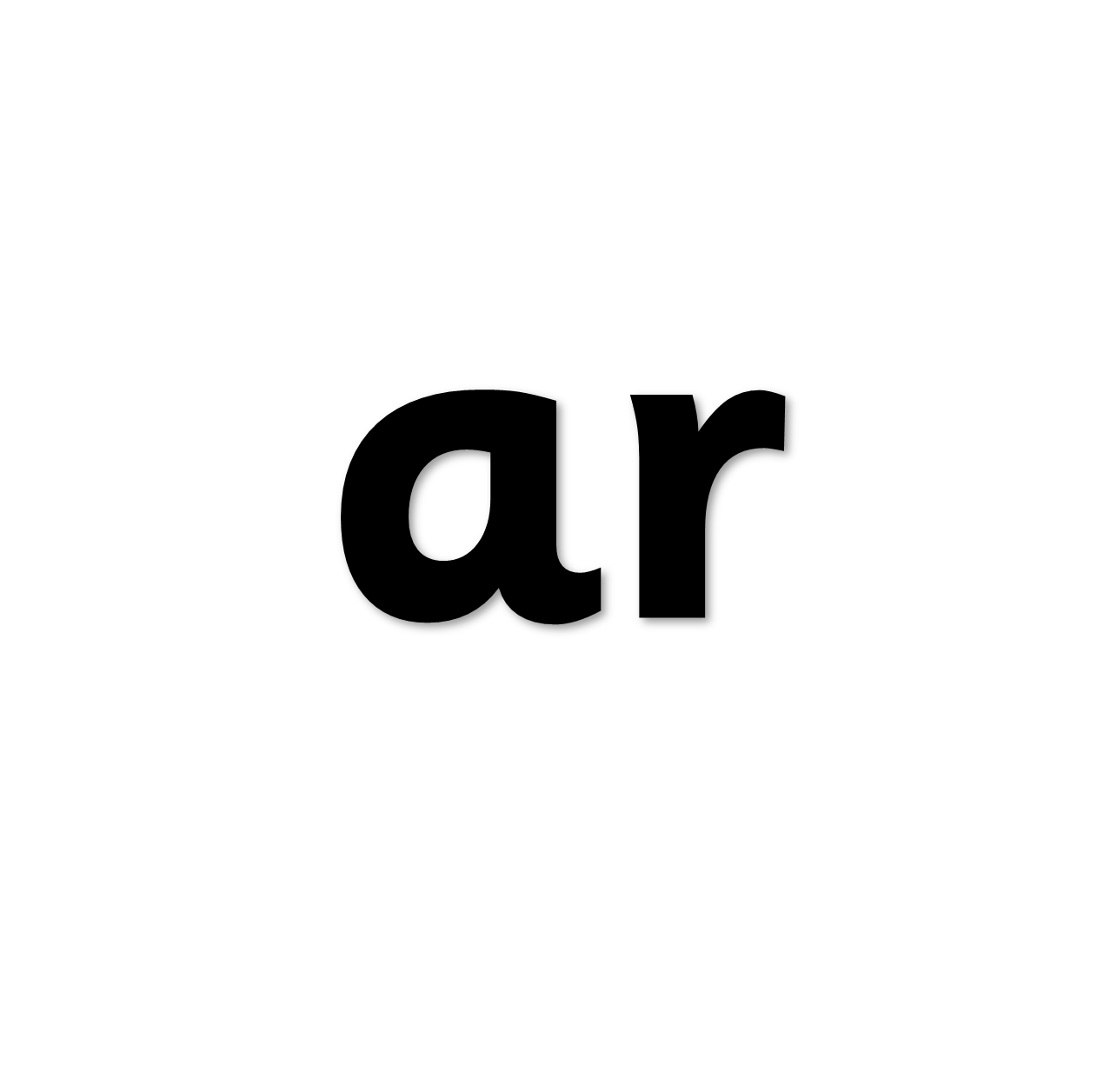 It’s warm on the ward ar ar ar
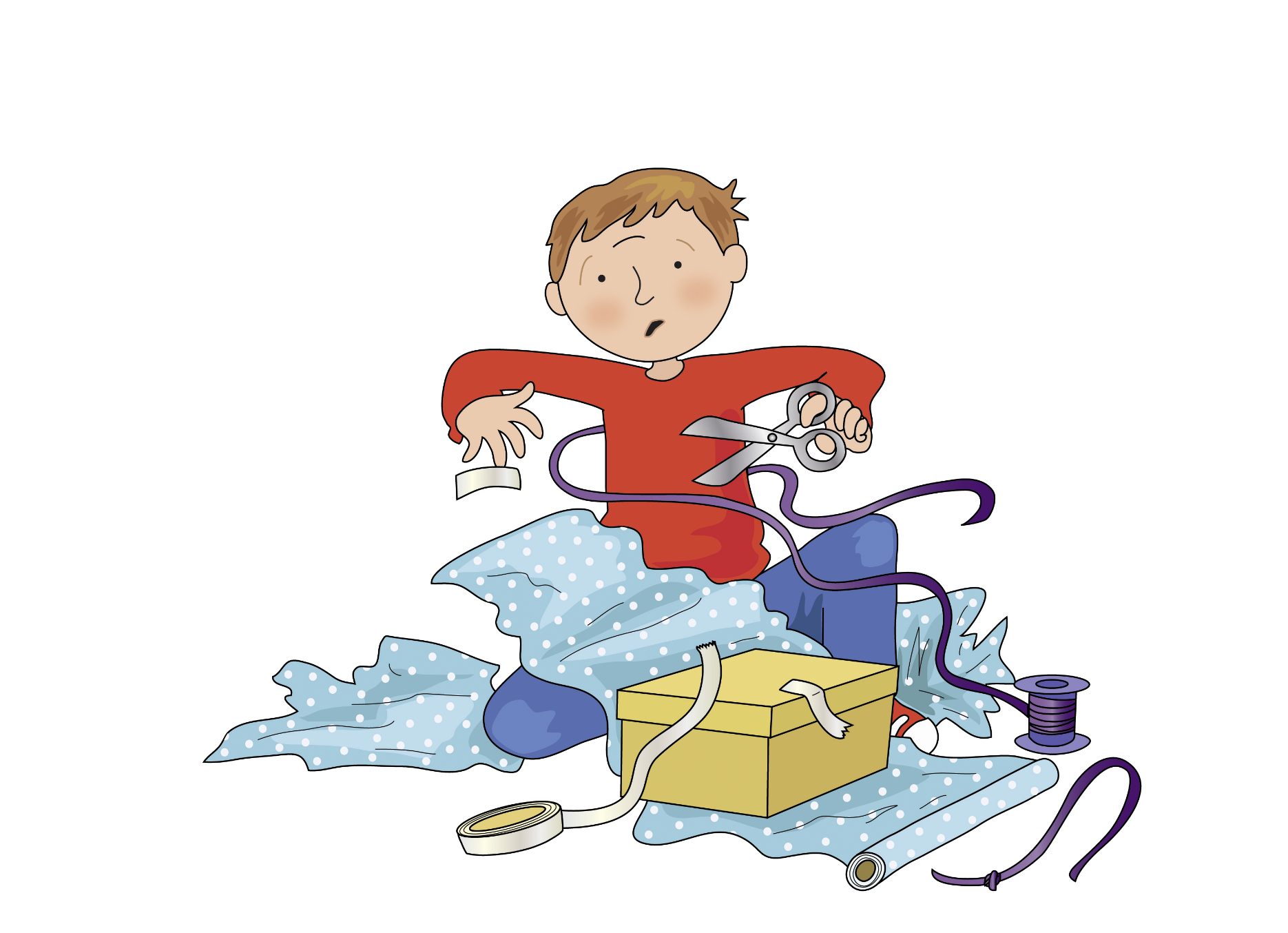 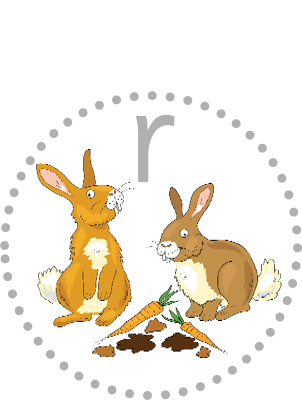 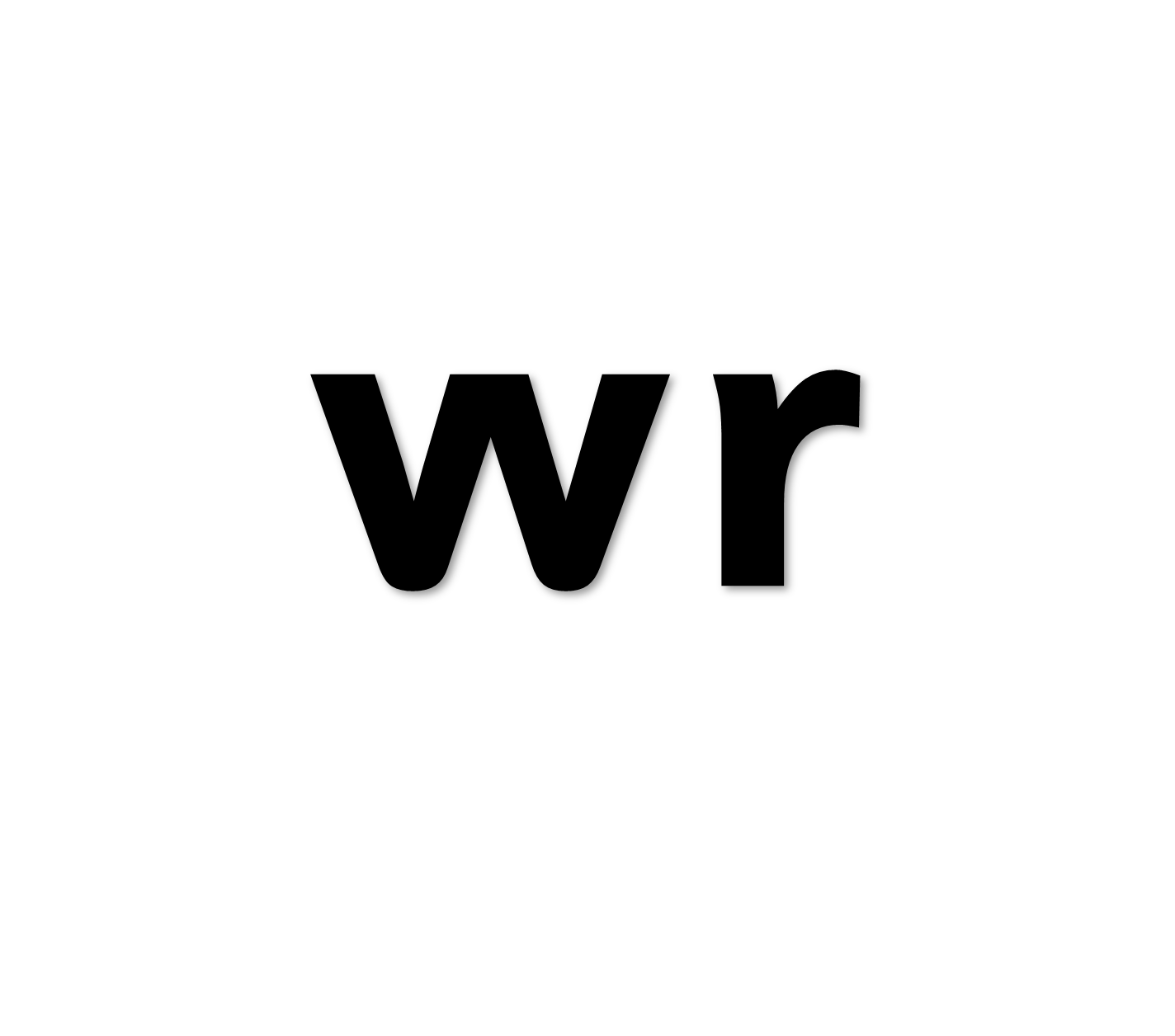 Wrestle with your wrapping wr wr wr
Skip to my lou my darling
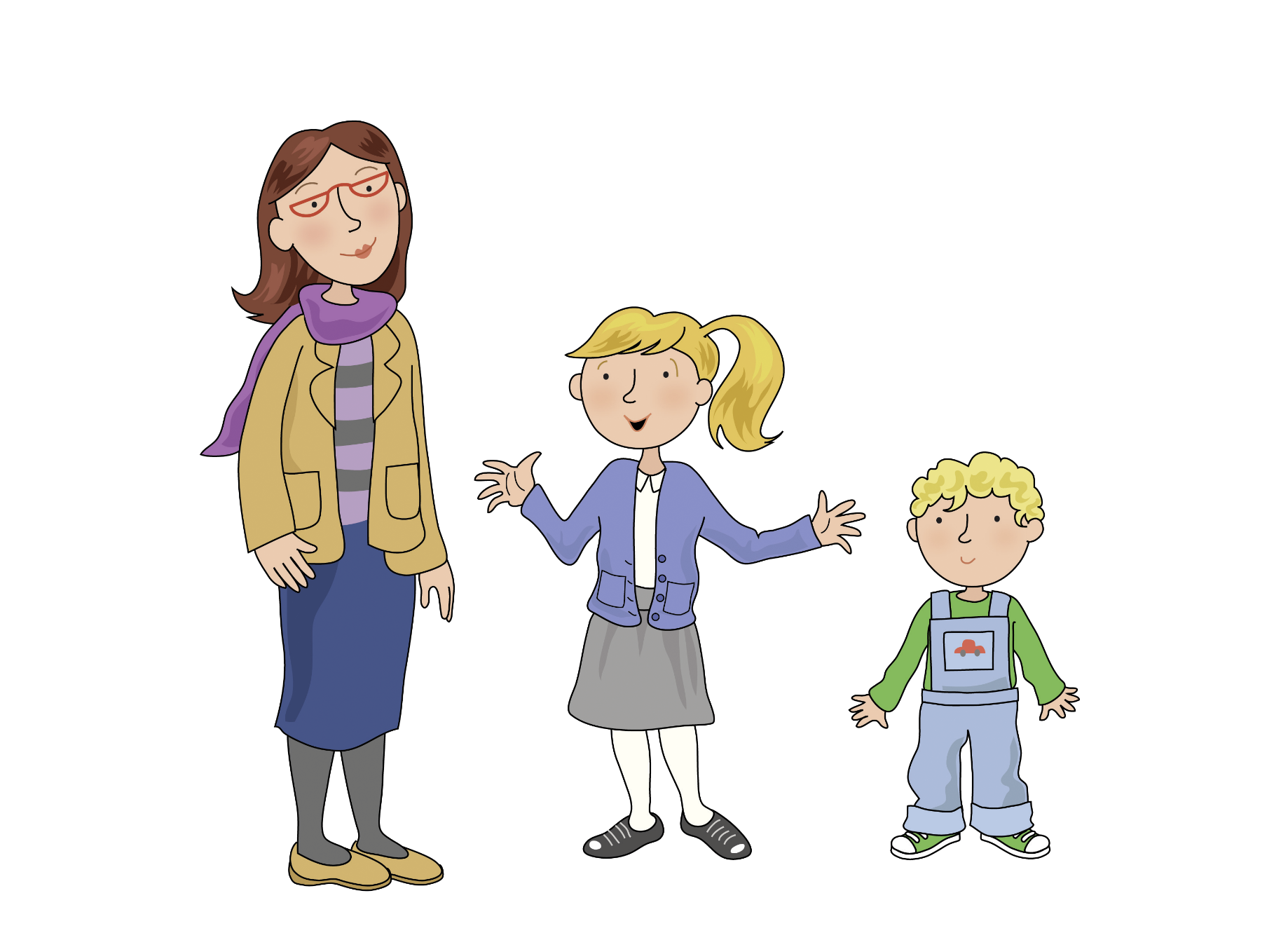 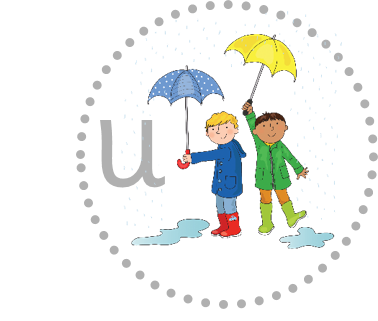 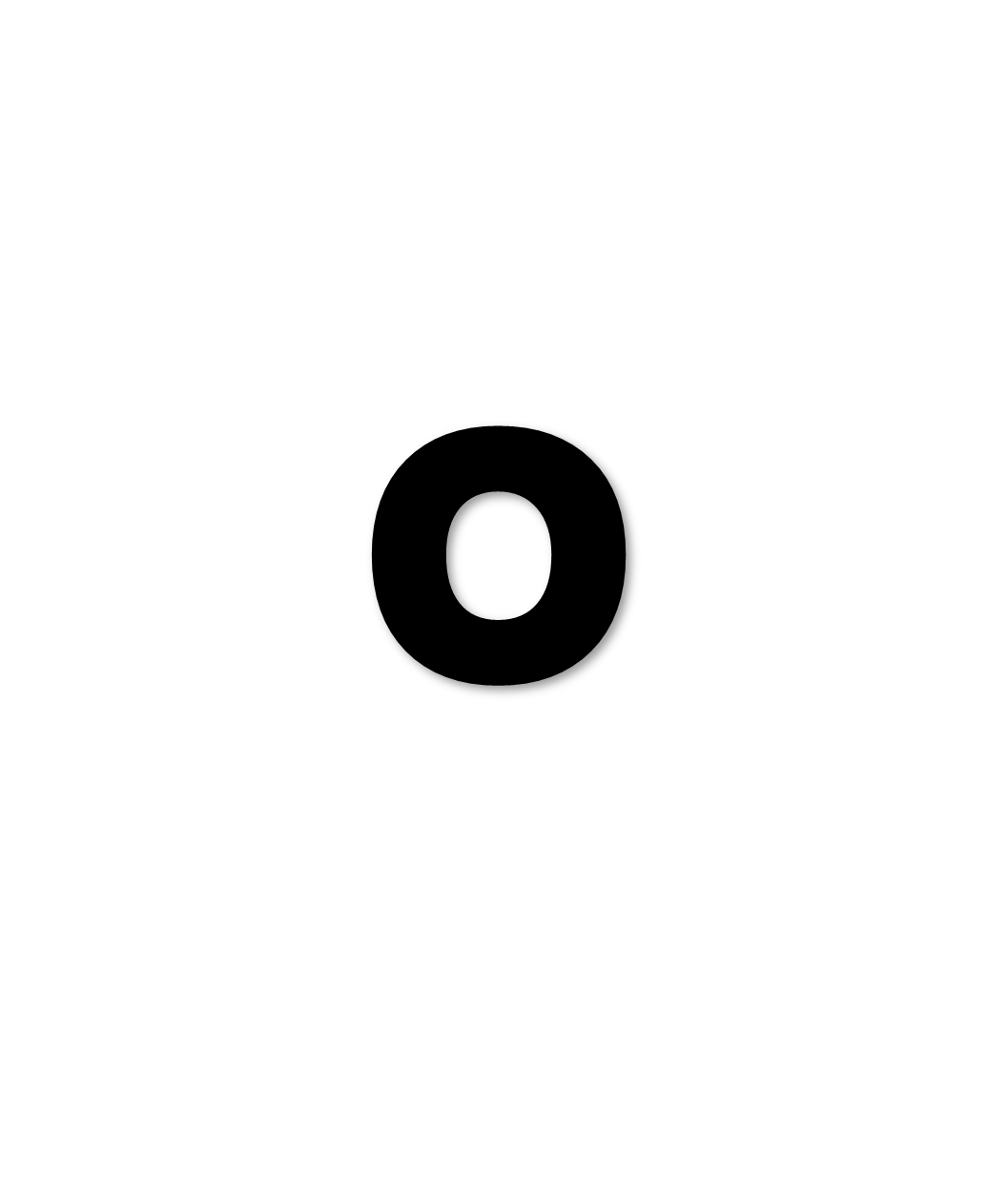 Meet my mother and my brother o o o
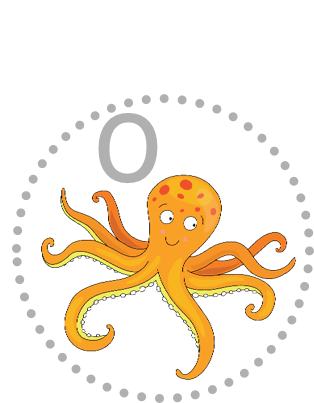 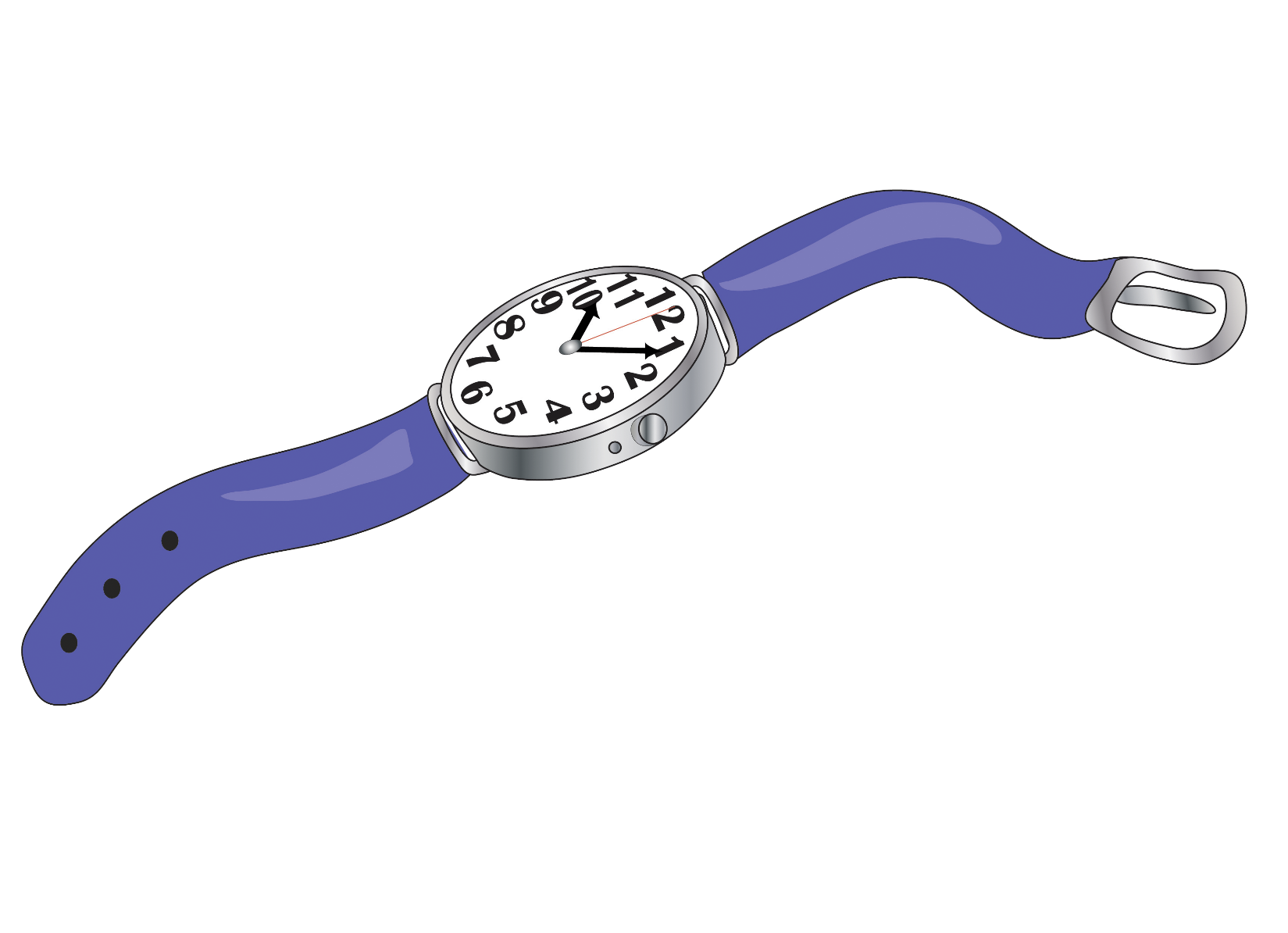 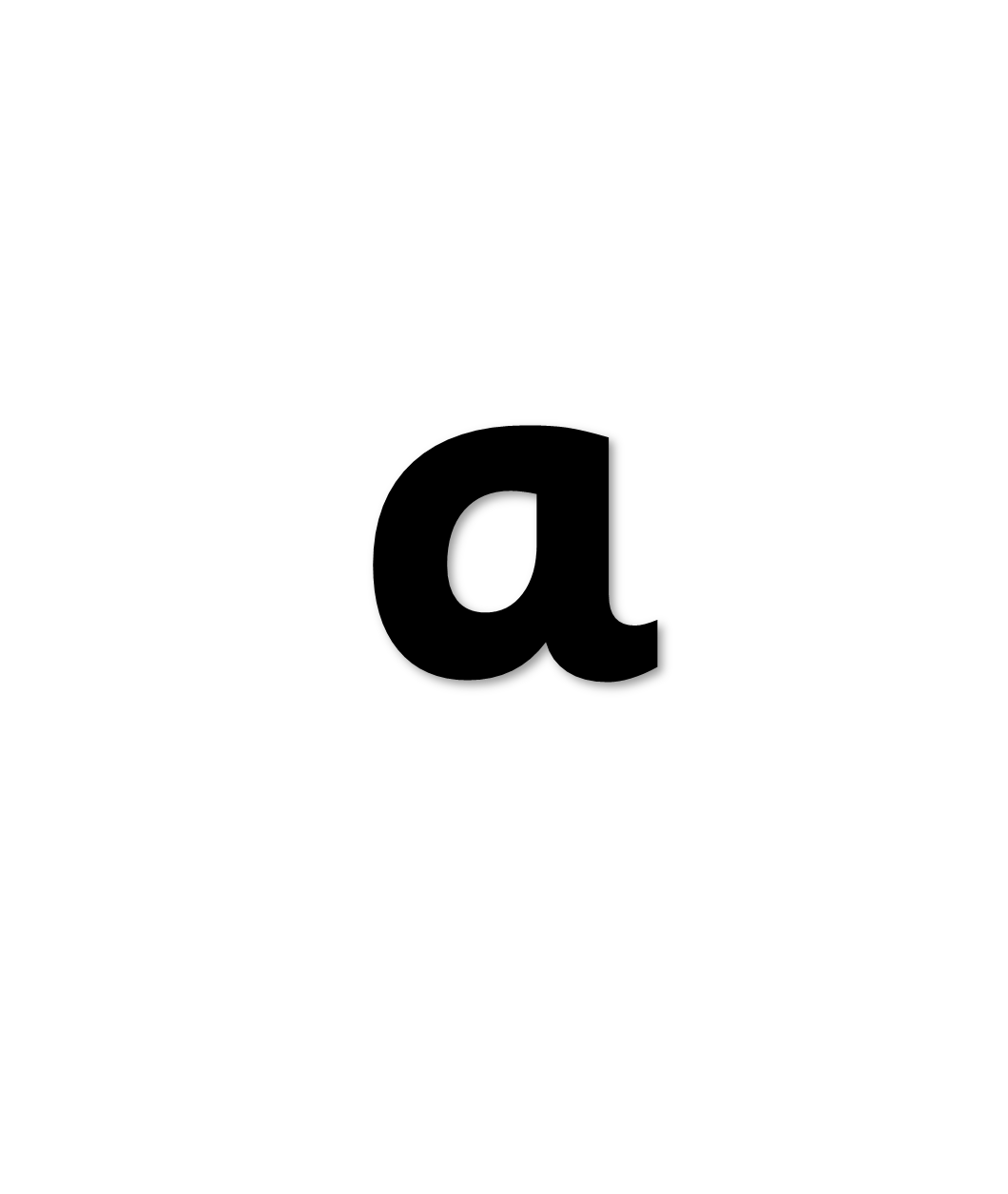 I want a new watch a a a
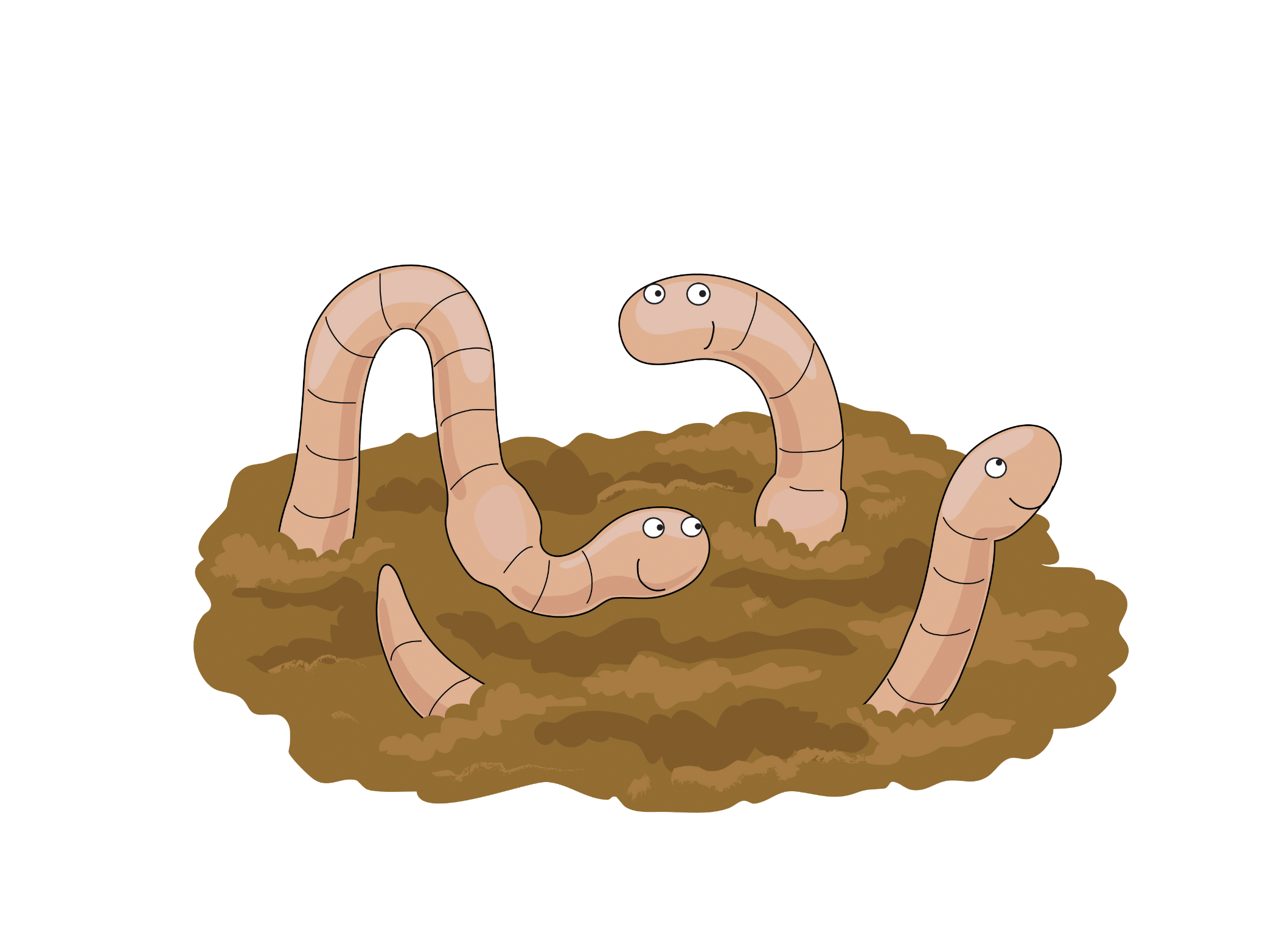 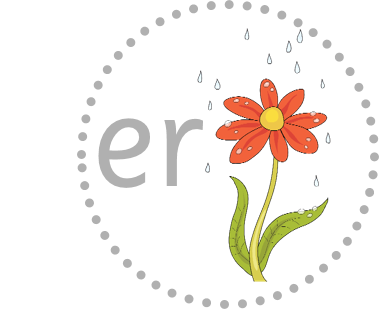 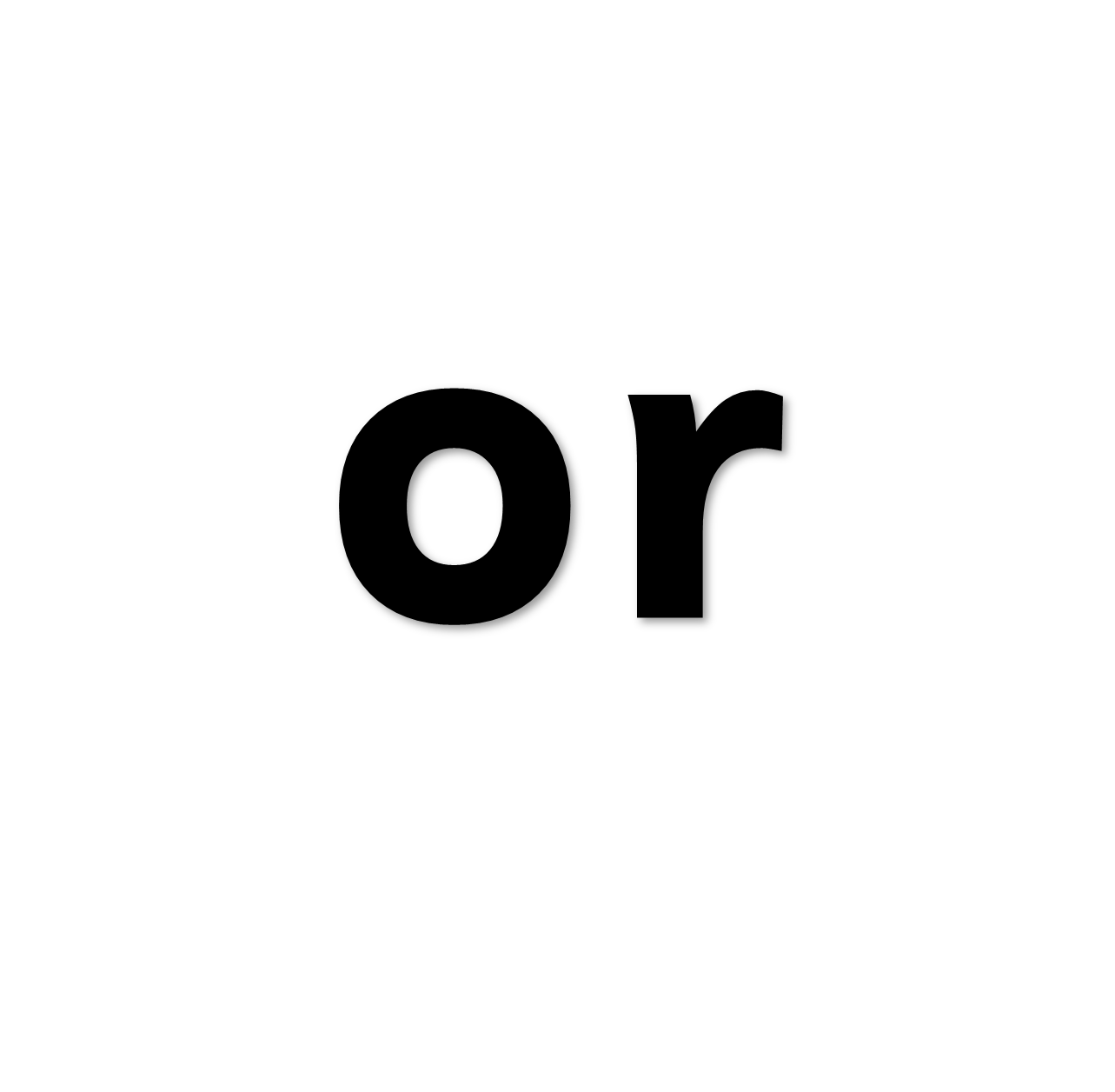 Worms at work or or or
Skip to my lou my darling
Now we’ve sung our song to you, you can learn to blend sounds too.
Blending helps you read and writeso sing this song all day and night.